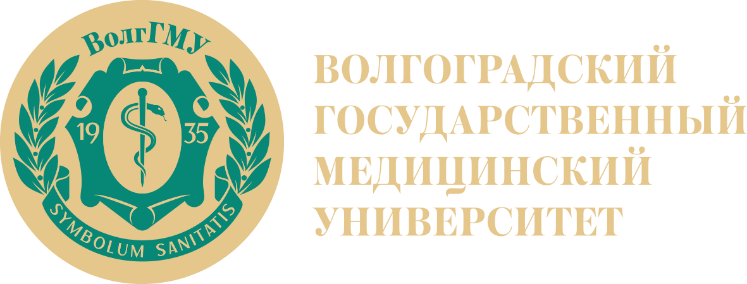 ОРГАНИЗАЦИЯ И РЕАЛИЗАЦИЯ ПРОГРАММ ПОДГОТОВКИ КАДРОВ ВЫСШЕЙ КВАЛИФИКАЦИИ –                  ПРОГРАММ ОРДИНАТУРЫ.
СИСТЕМА ДОПОЛНИТЕЛЬНОГО ПРОФЕССИОНАЛЬНОГО ОБРАЗОВАНИЯ МЕДИЦИНСКИХ РАБОТНИКОВ В РФ.
ДИРЕКТОР ИНСТИТУТА НМФО                Н.И. СВИРИДОВА
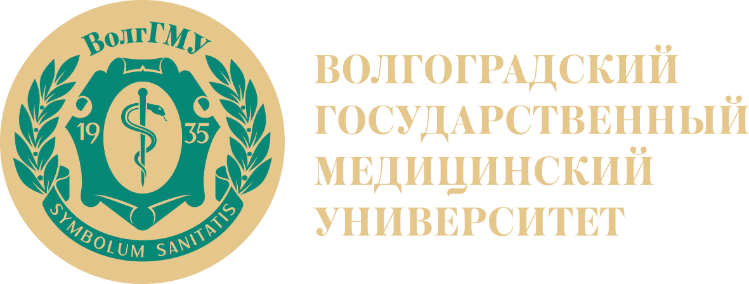 ИНСТИТУТ НМФО: СТРУКТУРА 2020-2022 гг.
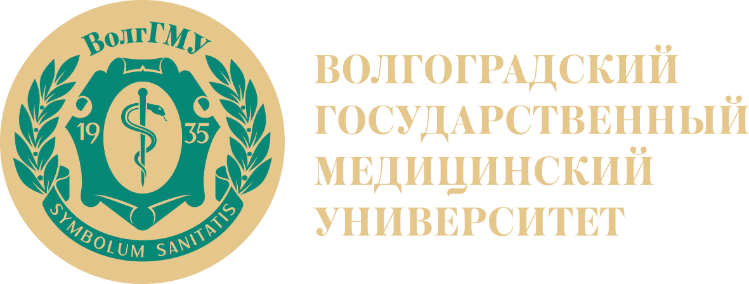 ИЗМЕНЕНИЕ СТРУКТУРЫ ИНСТИТУТА НМФО
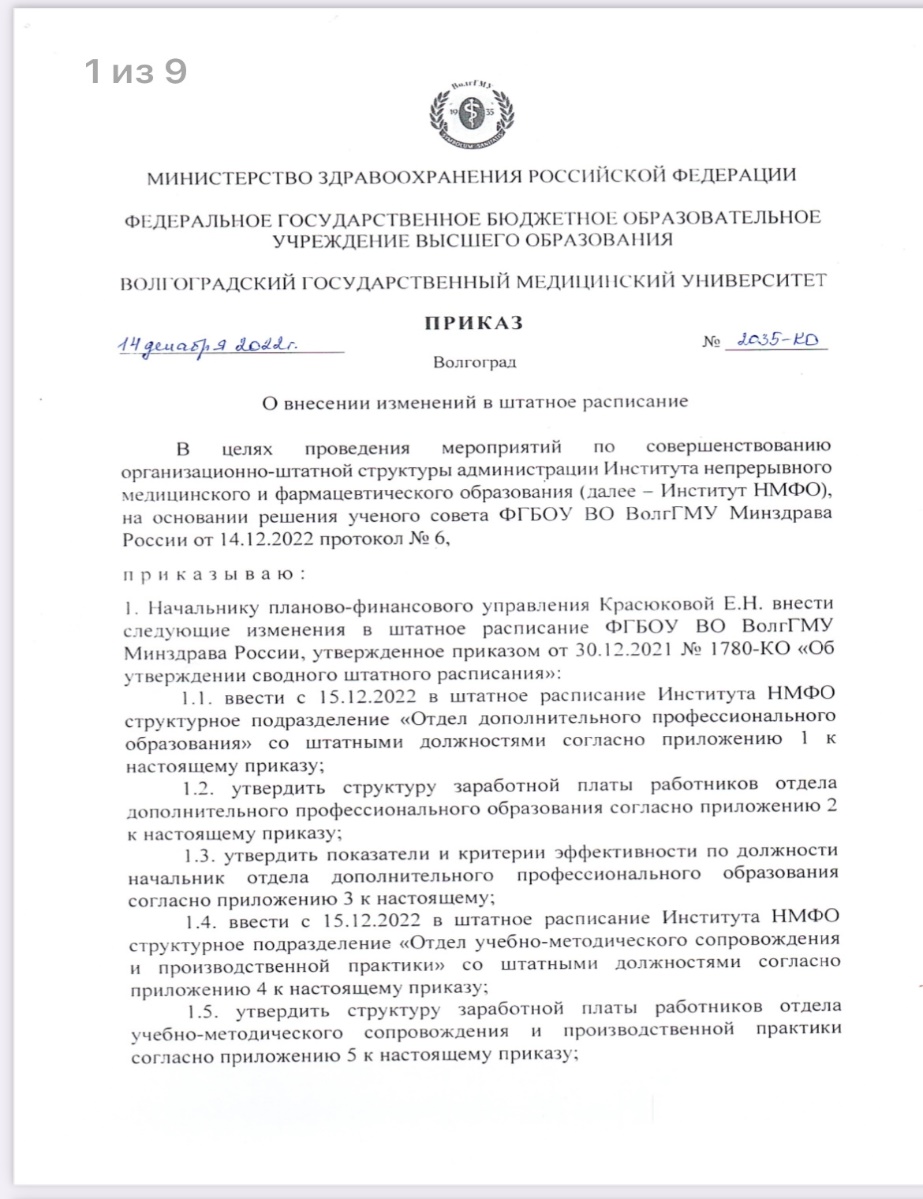 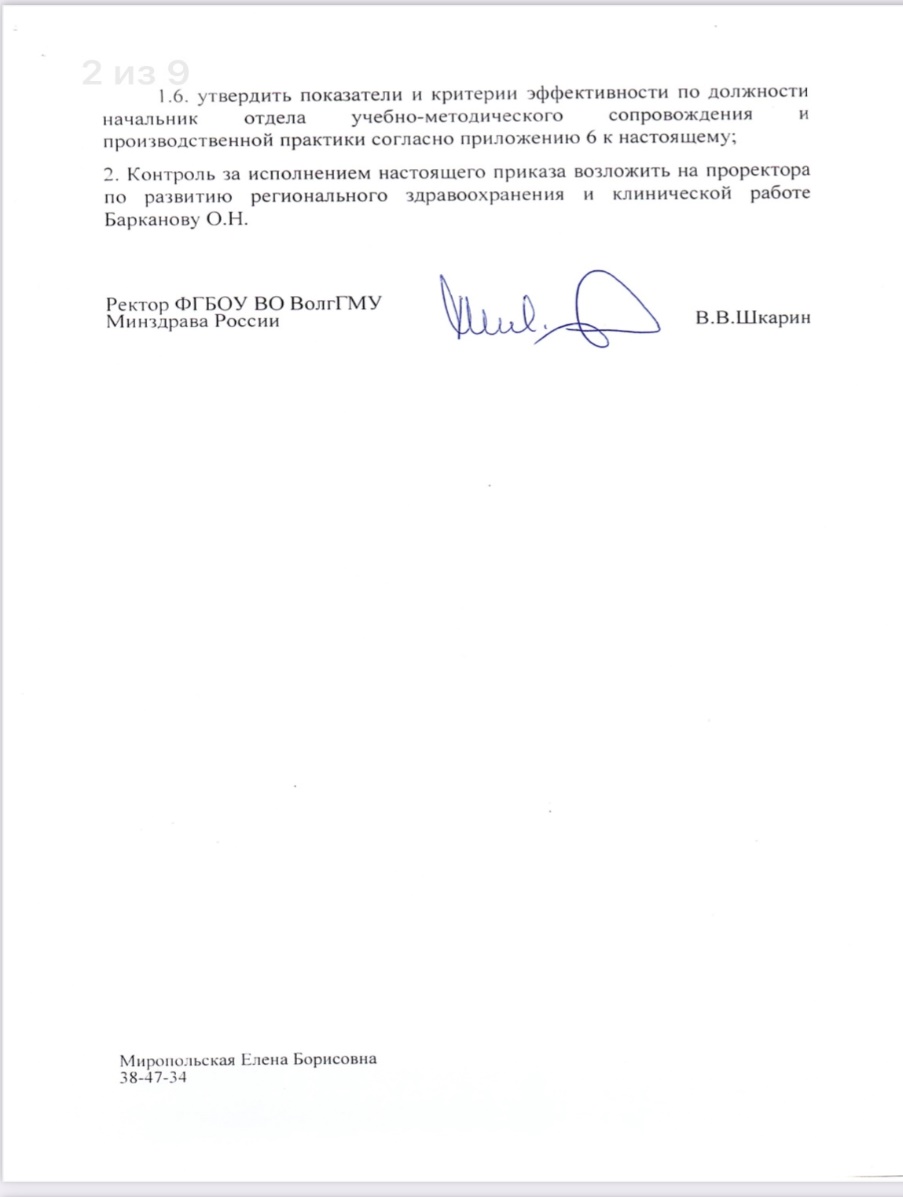 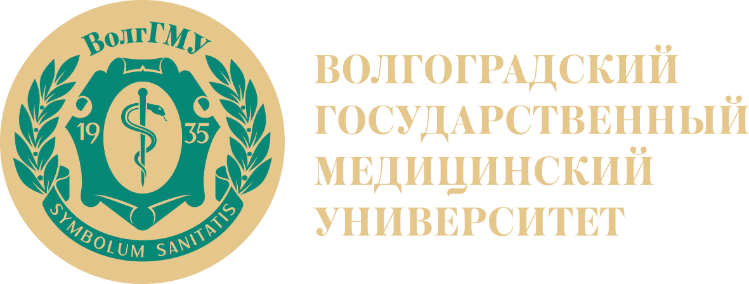 ИНСТИТУТ НМФО: СТРУКТУРА 2023 г.
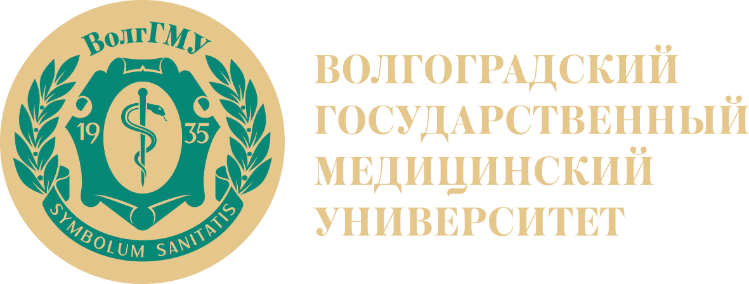 ИНСТИТУТ НМФО: КАДРОВАЯ ПОЛИТИКА (1)
Сссссссссссссссссссссссссссссссссссссссссссссссссссссссссссссссссссссссссссссссссссссссссссссссссссссссссссссссссссссссссссссссс               




ОПТИМАЛЬНАЯ ШТАТНАЯ ЧИСЛЕННОСТЬ СОТРУДНИКОВ ДЛЯ СОХРАНЕНИЯ                     /УВЕЛИЧЕНИЯ РЕНТАБЕЛЬНОСТИ деятельности ИНСТИТУТА НМФО.
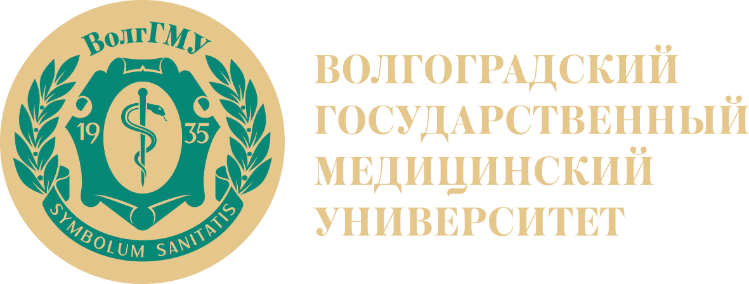 ИНСТИТУТ НМФО: КАДРОВАЯ ПОЛИТИКА (2)
Сссссссссссссссссссссссссссссссссссссссссссссссссссссссссссссссссссссссссссссссссссссссссссссссссссссссссссссссссссссссссссссссс               




     УЛУЧШЕНИЕ КАДРОВОГО ОБЕСПЕЧЕНИЯ ДЕЯТЕЛЬНОСТИ ИНСТИТУТА НМФО:
рекрутинг
Проведение АТТЕСТАЦИОННой комиссии
Проведение КАДРОВой комиссии
ПРогрАММА «НАЧНИ КАРЬЕРУ В ВОЛГГМУ»
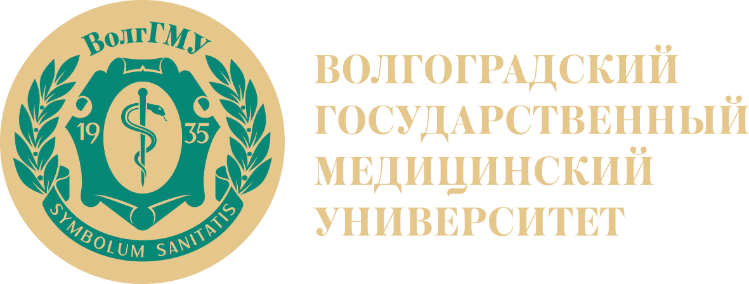 ОРГАНИЗАЦИЯ И РЕАЛИЗАЦИЯ                        ПРОГРАММ ПОДГОТОВКИ КАДРОВ                   ВЫСШЕЙ КВАЛИФИКАЦИИ В ОРДИНАТУРЕ
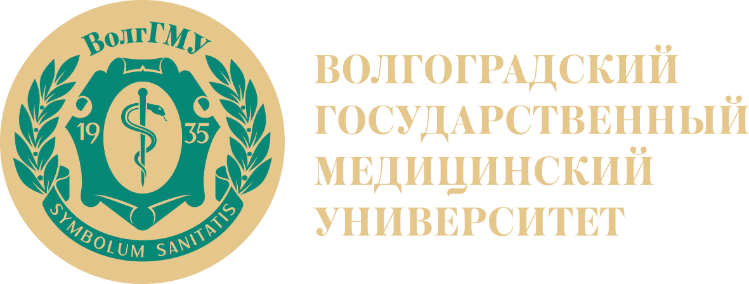 ПОДГОТОВКА КАДРОВ ВЫСШЕЙ КВАЛИФИКАЦИИ ПО ПРОГРАММАМ ОРДИНАТУРЫ                                                  В ИНСТИТУТЕ НМФО ВОЛГГМУ
Лицензировано 62 образовательные программы
Аккредитовано 61 образовательная программа 
В 2023-2024 году реализуется 51 образовательная программа  на 14 кафедрах Института НМФО и                          1 кафедре специалитета.
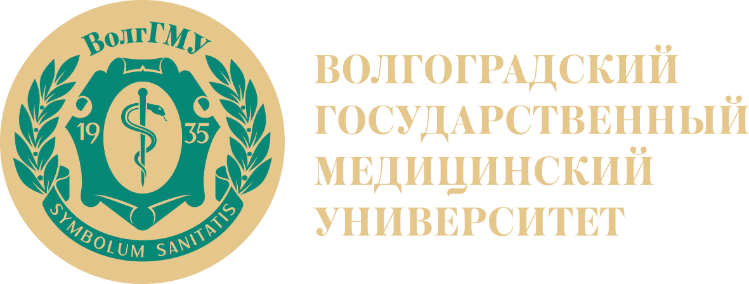 КАФЕДРА АКУШЕРСТВА И ГИНЕКОЛОГИИ ИНСТИТУТА НМФО ВОЛГГМУ
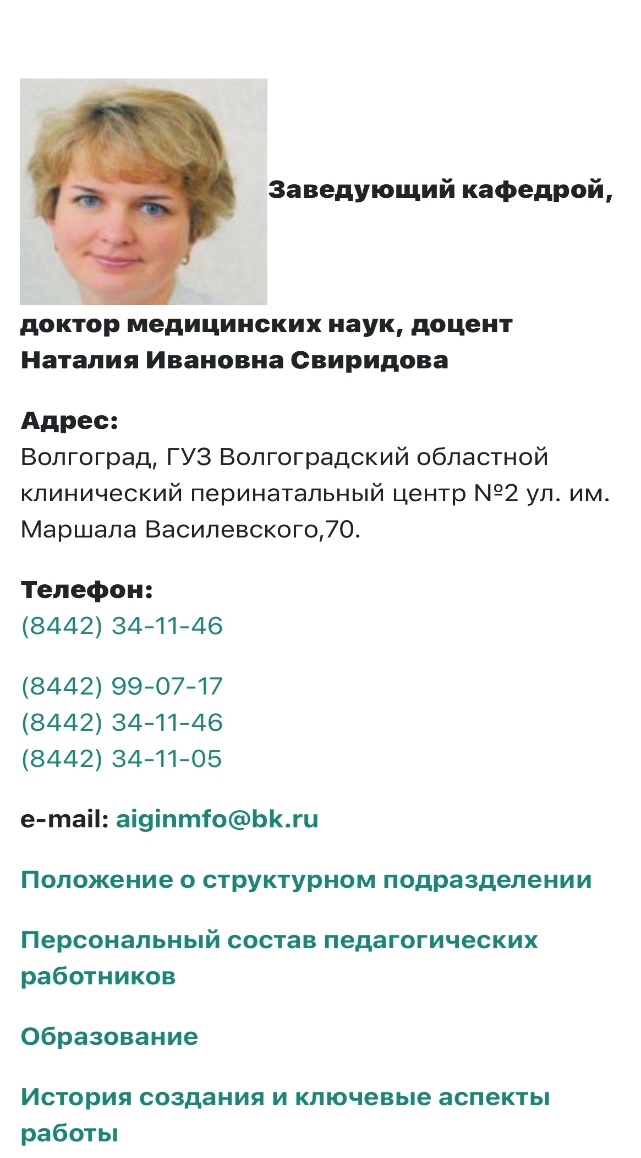 Специальности подготовки                   кадров высшей квалификации                по программам ординатуры, реализуемые на кафедре:

Акушерство и гинекология
КАФЕДРА АНЕСТЕЗИОЛОГИИ И РЕАНИМАТОЛОГИИ, ТРАНСФУЗИОЛОГИИ, СМП ИНСТИТУТА НМФО ВОЛГГМУ
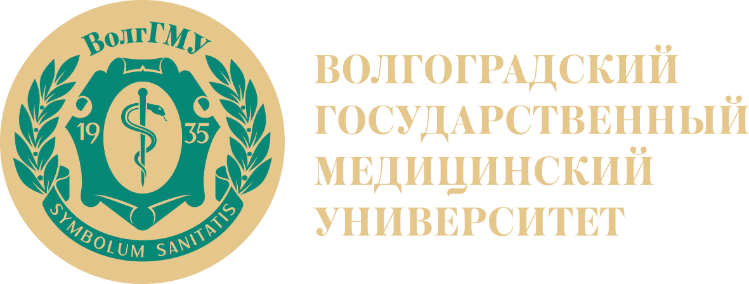 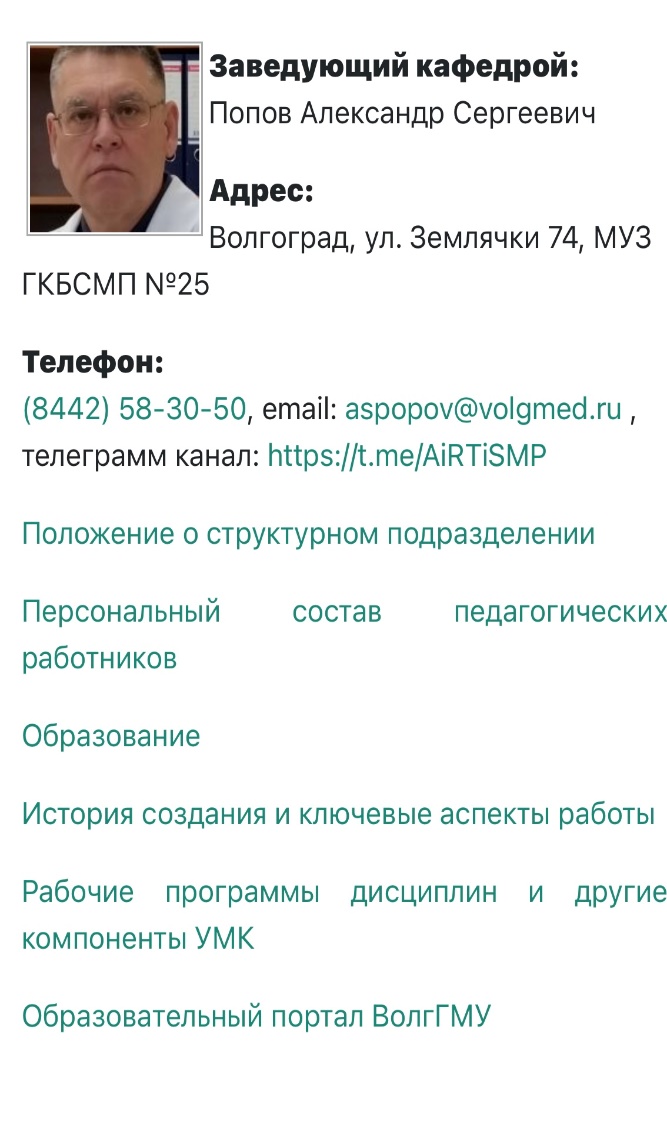 Специальности подготовки                                                         кадров высшей квалификации                       по программам ординатуры, реализуемые на кафедре:

Анестезиология и реаниматология
Трансфузиология
СКОРАЯ МЕДИЦИНСКАЯ ПОМОЩЬ
КАФЕДРА ВНУТРЕННИХ БОЛЕЗНЕЙ                                    ИНСТИТУТА НМФО ВОЛГГМУ
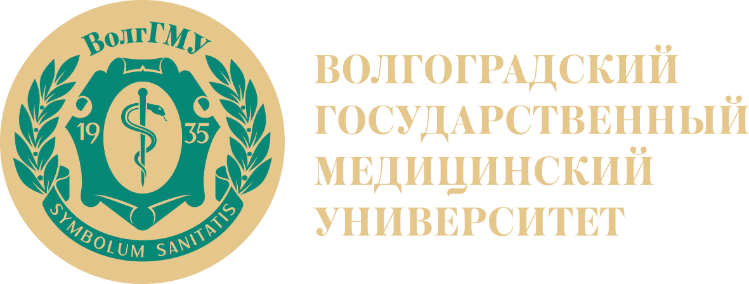 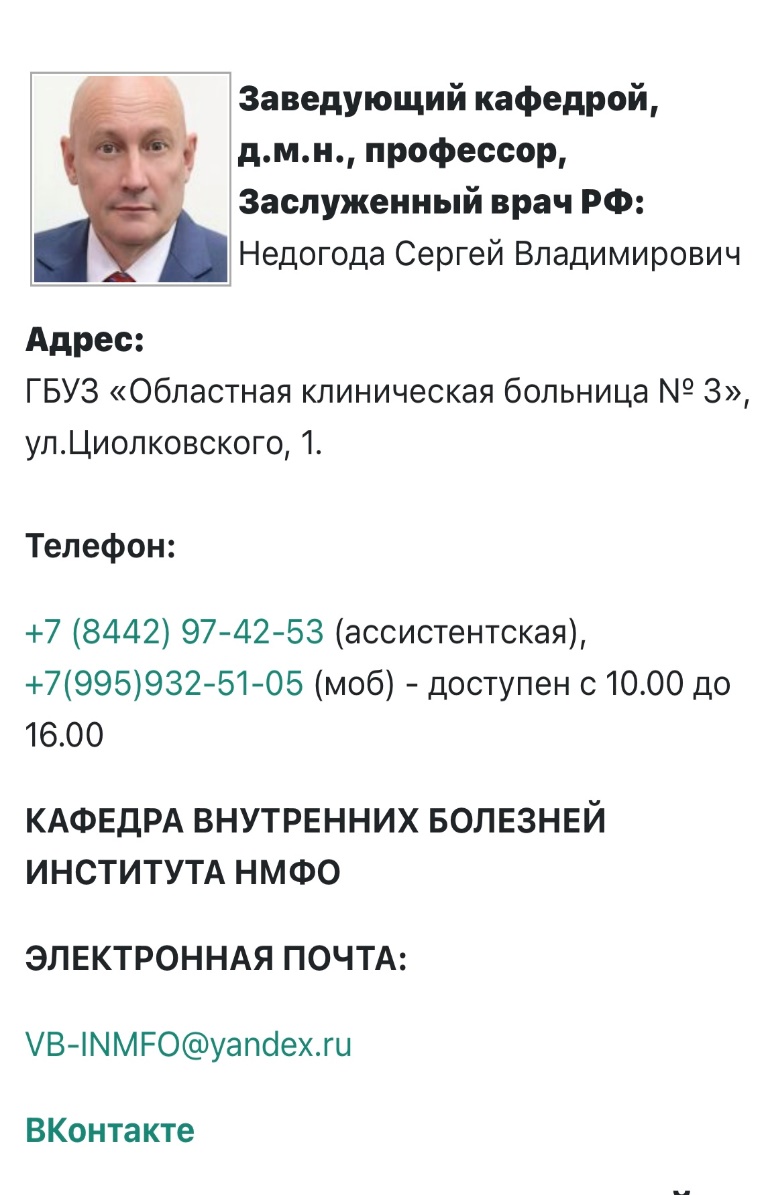 Специальности подготовки                                                         кадров высшей квалификации                                                              по программам ординатуры, реализуемые на кафедре:
Терапия
Эндокринология
детская эндокринология   
Гастроэнтерология
Пульмонология   
Общая врачебная практика 
Фтизиатрия
НЕФРОЛОГИЯ
РЕВМАТОЛОГИЯ
КАФЕДРА КАРДИОЛОГИИ, ССХ И ТОРАКАЛЬНОЙ ХИРУРГИИ ИНСТИТУТА НМФО ВОЛГГМУ
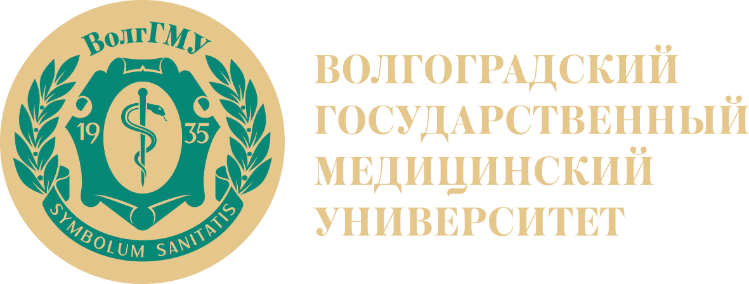 Специальности подготовки                                                         кадров высшей квалификации                                                              по программам ординатуры, реализуемые на кафедре:
Кардиология   
Сердечно-сосудистая хирургия   
 Торакальная хирургия
Детская кардиология
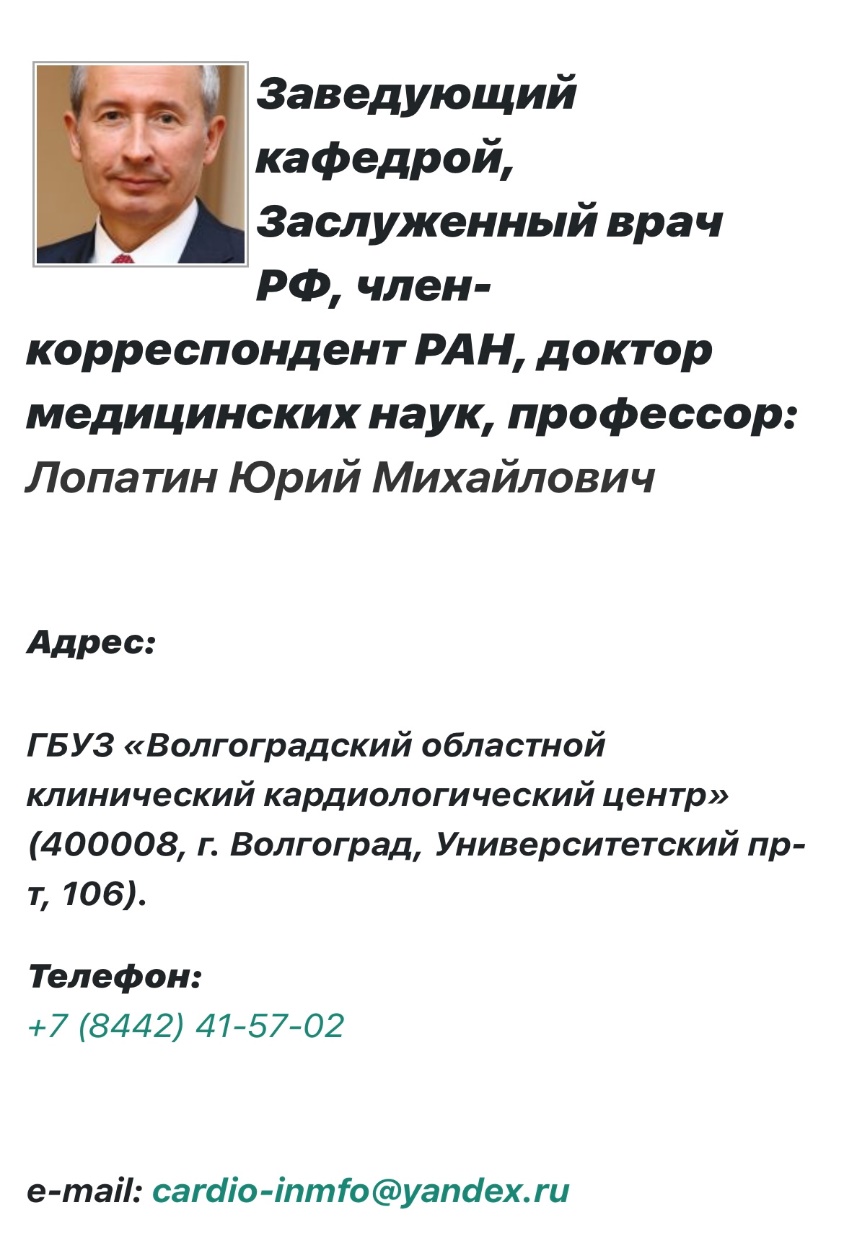 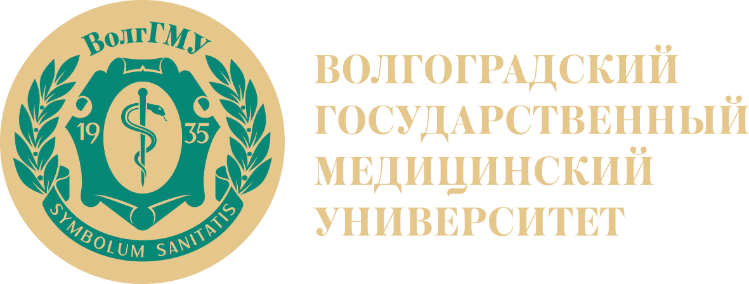 КАФЕДРА ЛУЧЕВОЙ, ФУНКЦИОНАЛЬНОЙ И ЛАБОРАТОРНОЙ ДИАГНОСТИКИ ИНСТИТУТА НМФО ВОЛГГМУ
Специальности подготовки                                                         кадров высшей квалификации                                                              по программам ординатуры, реализуемые на кафедре:
Клиническая лабораторная диагностика  
Рентгенология
Ультразвуковая диагностика
Функциональная диагностика
радиология
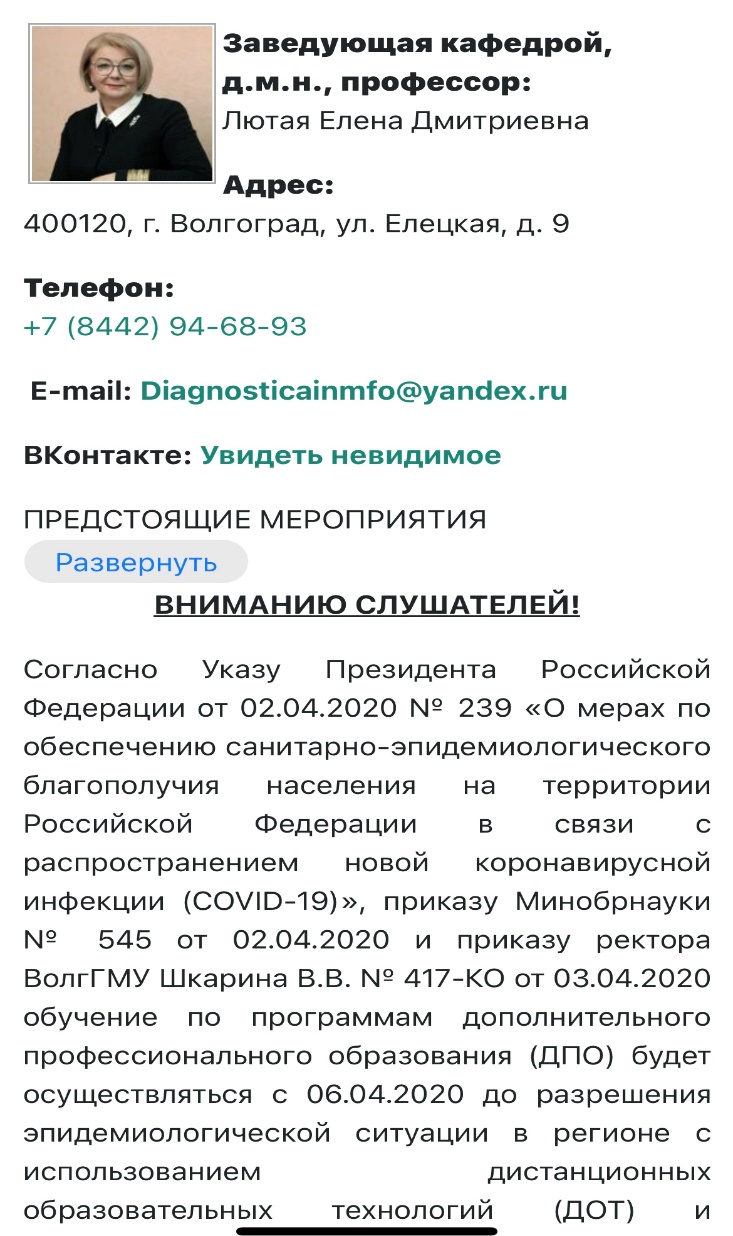 КАФЕДРА НЕВРОЛОГИИ, ПСИХИАТРИИ, МАНУАЛЬНОЙ МЕДИЦИНЫ И МЕДИЦИНСКОЙ РЕАБИЛИТАЦИИ                                    ИНСТИТУТА НМФО ВОЛГГМУ
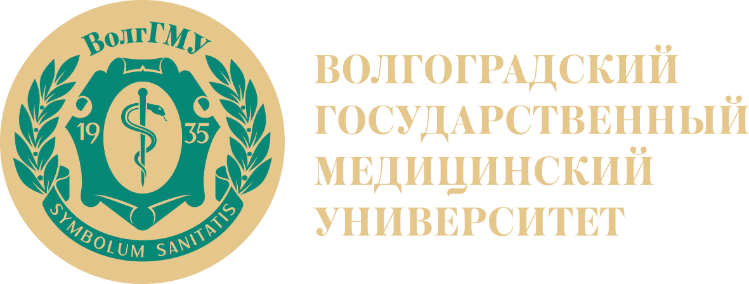 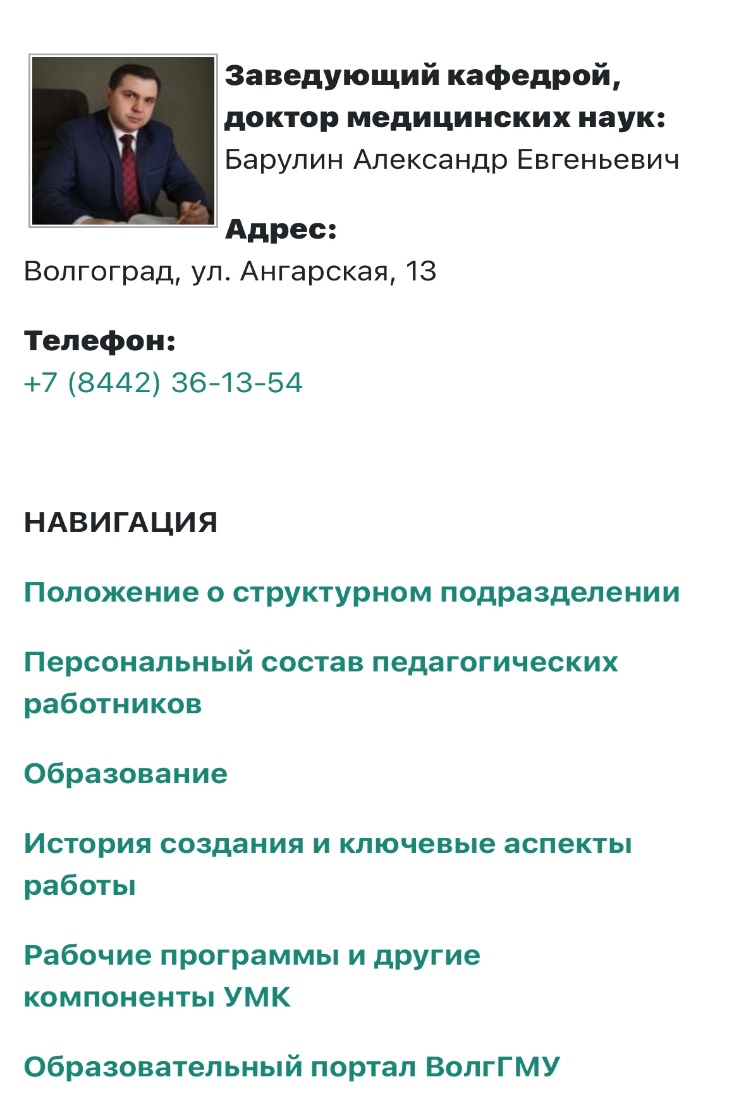 Специальности подготовки                                                         кадров высшей квалификации                                                              по программам ординатуры, реализуемые на кафедре:
Неврология
Психиатрия
 психиатрия-наркология
Лечебная физкультура                                                                          и  спортивная медицина
Психотерапия
Мануальная терапия
КАФЕДРА ОБЩЕСТВЕННОГО ЗДОРОВЬЯ                                         И ЗДРАВООХРАНЕНИЯ                                                          ИНСТИТУТА НМФО ВОЛГГМУ
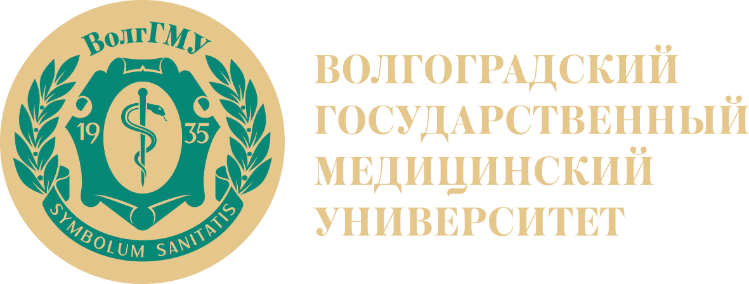 Специальности подготовки                                                         кадров высшей квалификации                                                              по программам ординатуры, реализуемые на кафедре:
Организация здравоохранения                            и общественное здоровье
Гигиена труда  
Гигиена детей и подростков
Общая гигиена
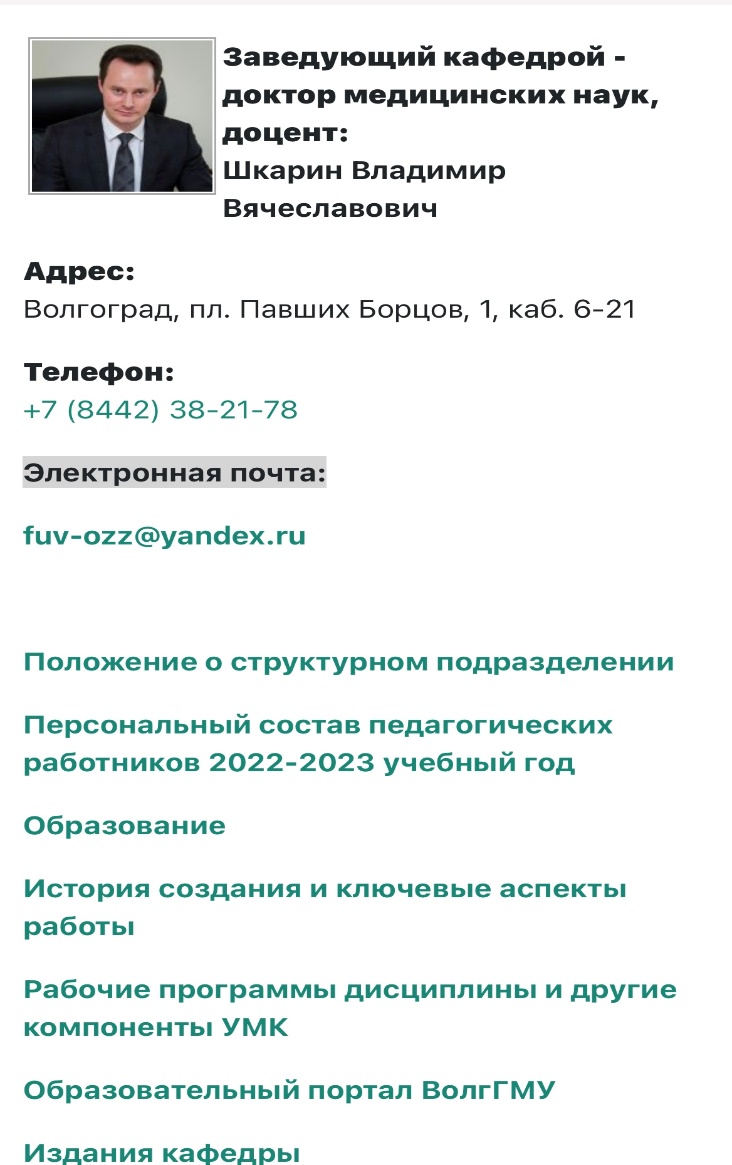 КАФЕДРА ОНКОЛОГИИ, ГЕМАТОЛОГИИ И ТРАНСПЛАНТОЛОГИИ                                                          ИНСТИТУТА НМФО ВОЛГГМУ
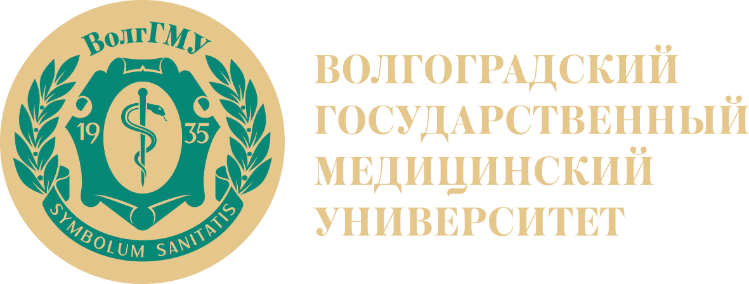 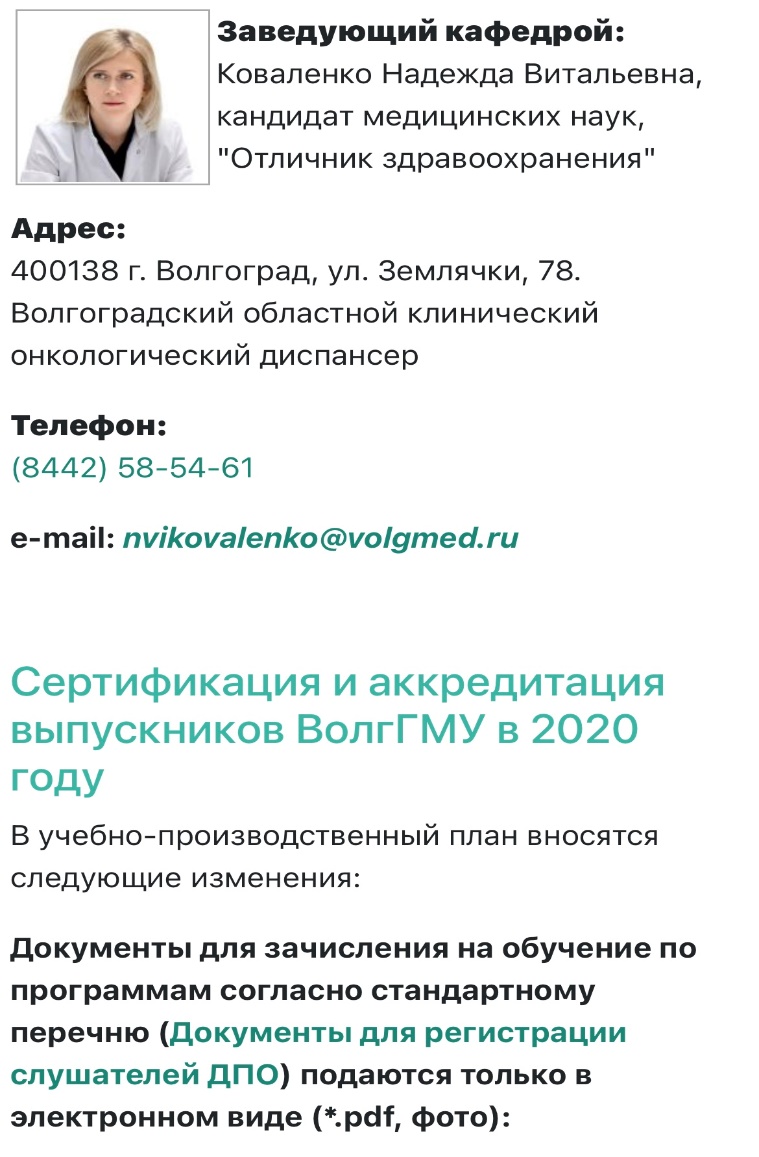 Специальности подготовки                                                         кадров высшей квалификации                                                              по программам ординатуры, реализуемые на кафедре:
Онкология
Гематология
Детская онкология
КАФЕДРА ОРТОПЕДИЧЕСКОЙ СТОМАТОЛОГИИ                         И ОРТОДОНТИИ                                                         ИНСТИТУТА НМФО ВОЛГГМУ
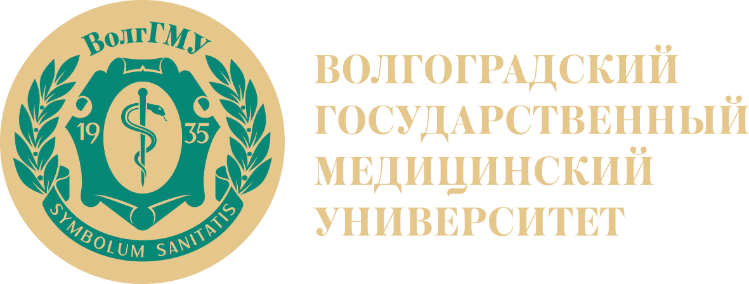 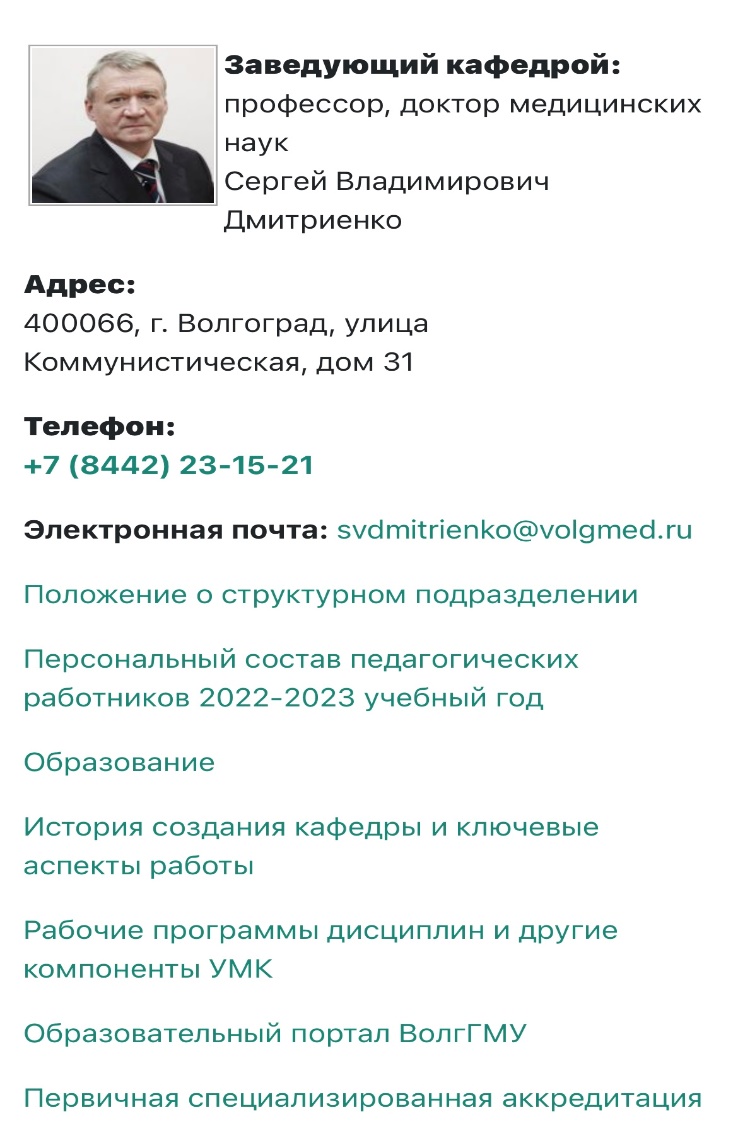 Специальности подготовки                                                         кадров высшей квалификации                                                              по программам ординатуры, реализуемые на кафедре:

Ортопедическая стоматология         
Ортодонтия
КАФЕДРА ПЕДИАТРИИ И НЕОНАТОЛОГИИ                                    ИНСТИТУТА НМФО ВОЛГГМУ
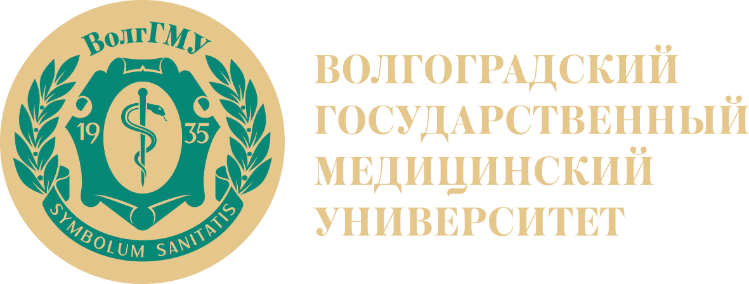 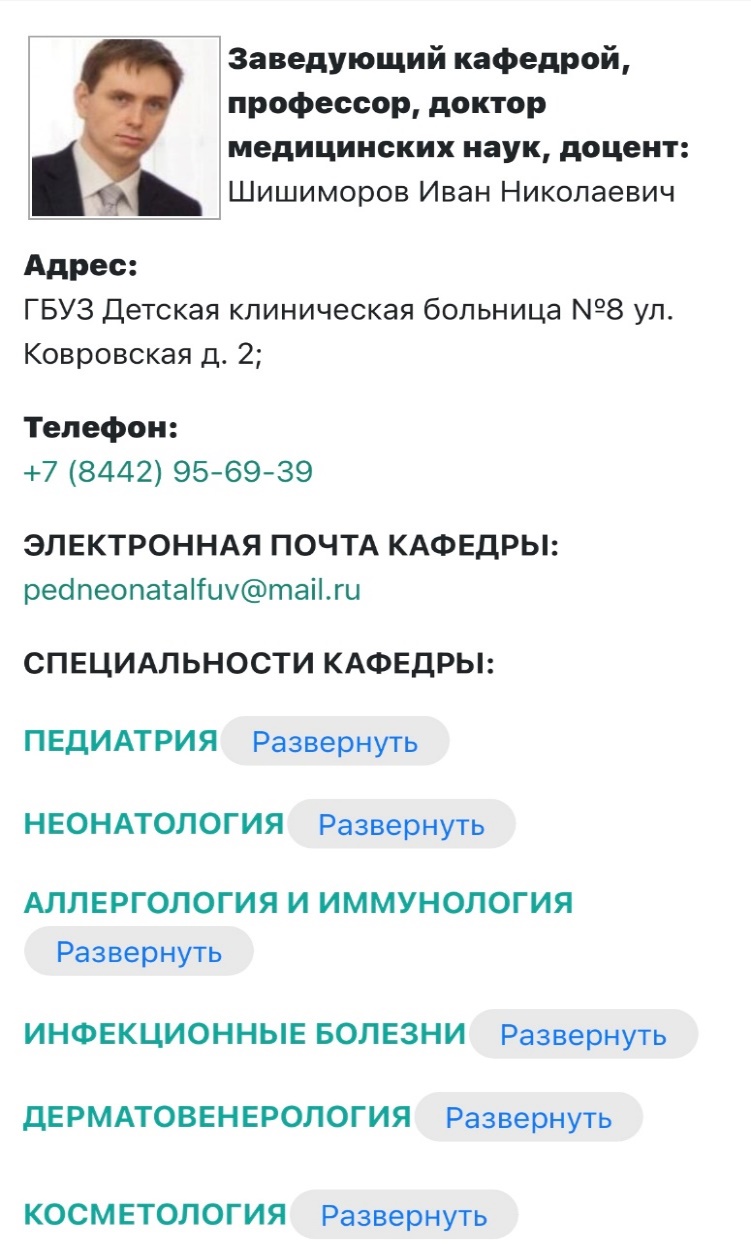 Специальности подготовки                                                         кадров высшей квалификации                                                              по программам ординатуры, реализуемые на кафедре:
Педиатрия   
Неонатология    
 Аллергология и иммунология    
Инфекционные болезни    
Дерматовенерология
КАФЕДРА СТОМАТОЛОГИИ                                    ИНСТИТУТА НМФО ВОЛГГМУ
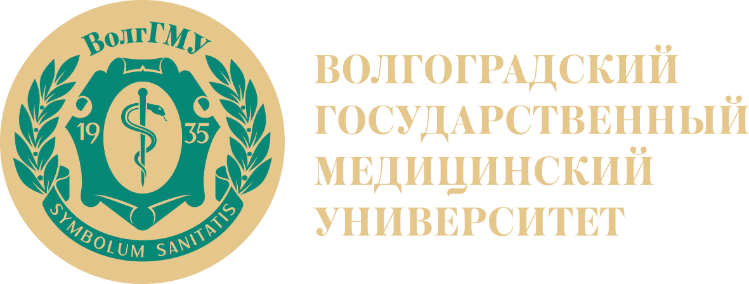 Специальности подготовки                                                         кадров высшей квалификации                                                              по программам ординатуры, реализуемые на кафедре:

Стоматология терапевтическая      
Стоматология хирургическая
Стоматология детская 
Челюстно-лицевая хирургия
Стоматология общей практики
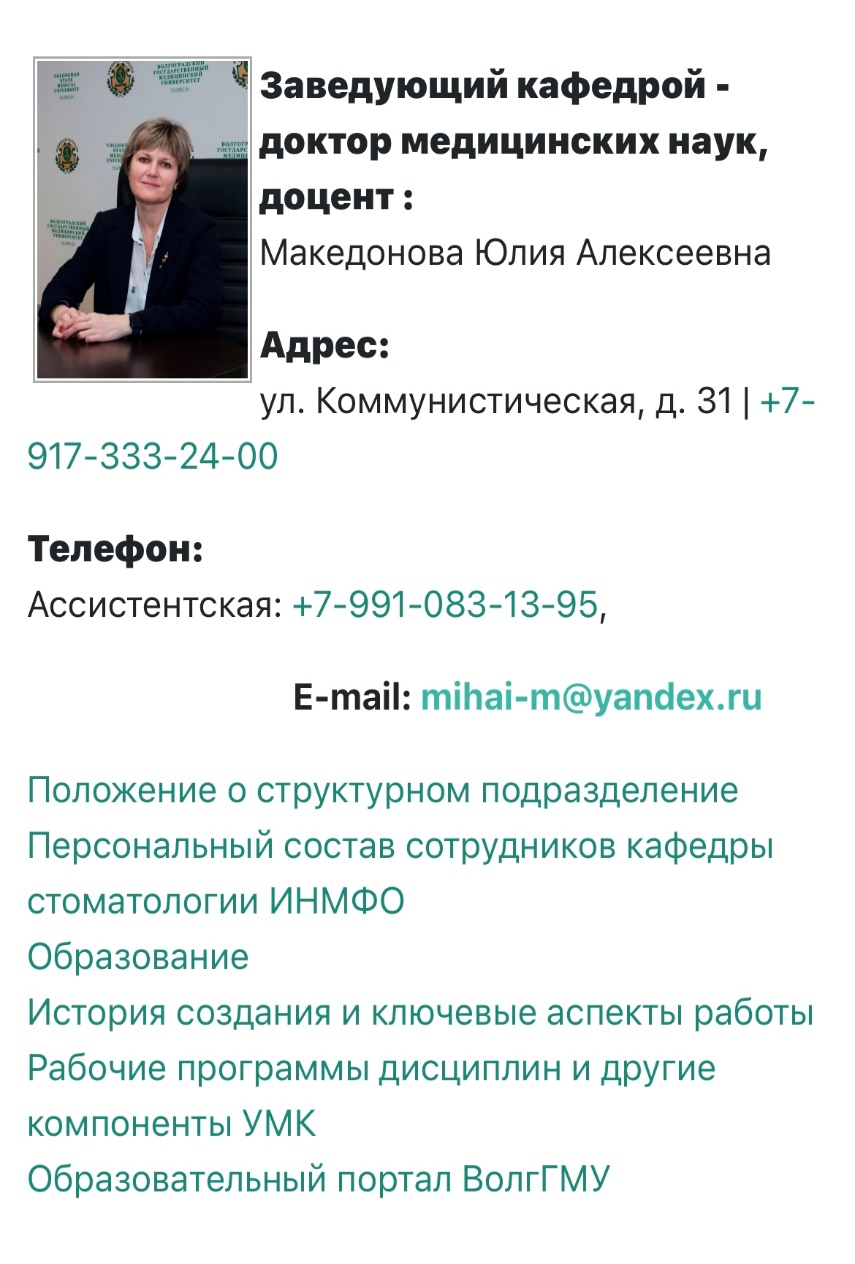 КАФЕДРА ФАРМАКОЛОГИИ И ФАРМАЦИИ                                                         ИНСТИТУТА НМФО ВОЛГГМУ
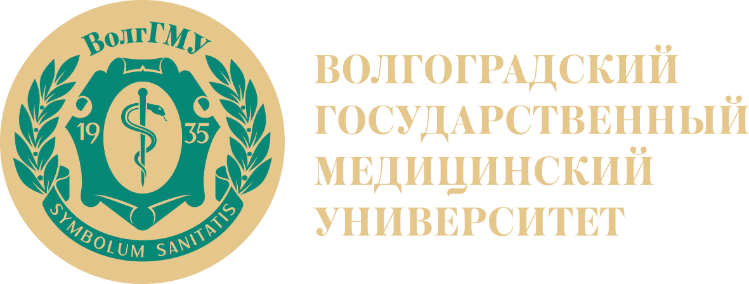 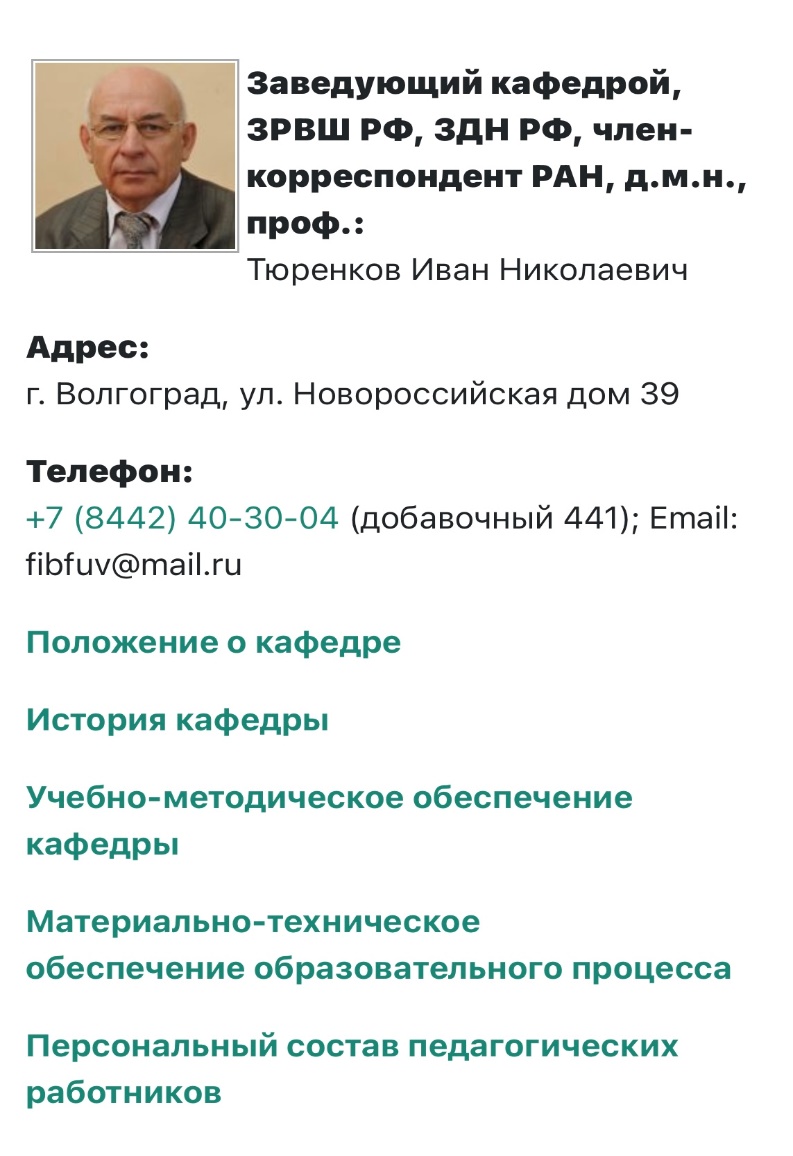 Специальности подготовки                                                         кадров высшей квалификации                                                              по программам ординатуры, реализуемые на кафедре:

КЛИНИЧЕСКАЯ ФАРМАКОЛОГИЯ
УПРАВЛЕНИЕ И ЭКОНОМИКА ФАРМАЦИИ
Специальности подготовки                                                         кадров высшей квалификации                                                              по программам ординатуры,                        реализуемые на кафедре:
Хирургия    
Колопроктология
Эндоскопия
Детская ХИРУРГИЯ
КАФЕДРА ХИРУРГИЧЕСКИХ БОЛЕЗНЕЙ №1                                    ИНСТИТУТА НМФО ВОЛГГМУ
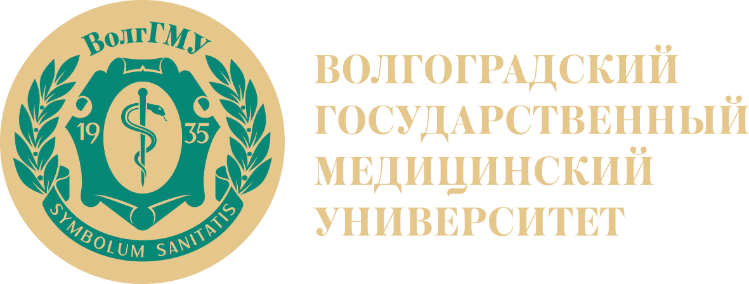 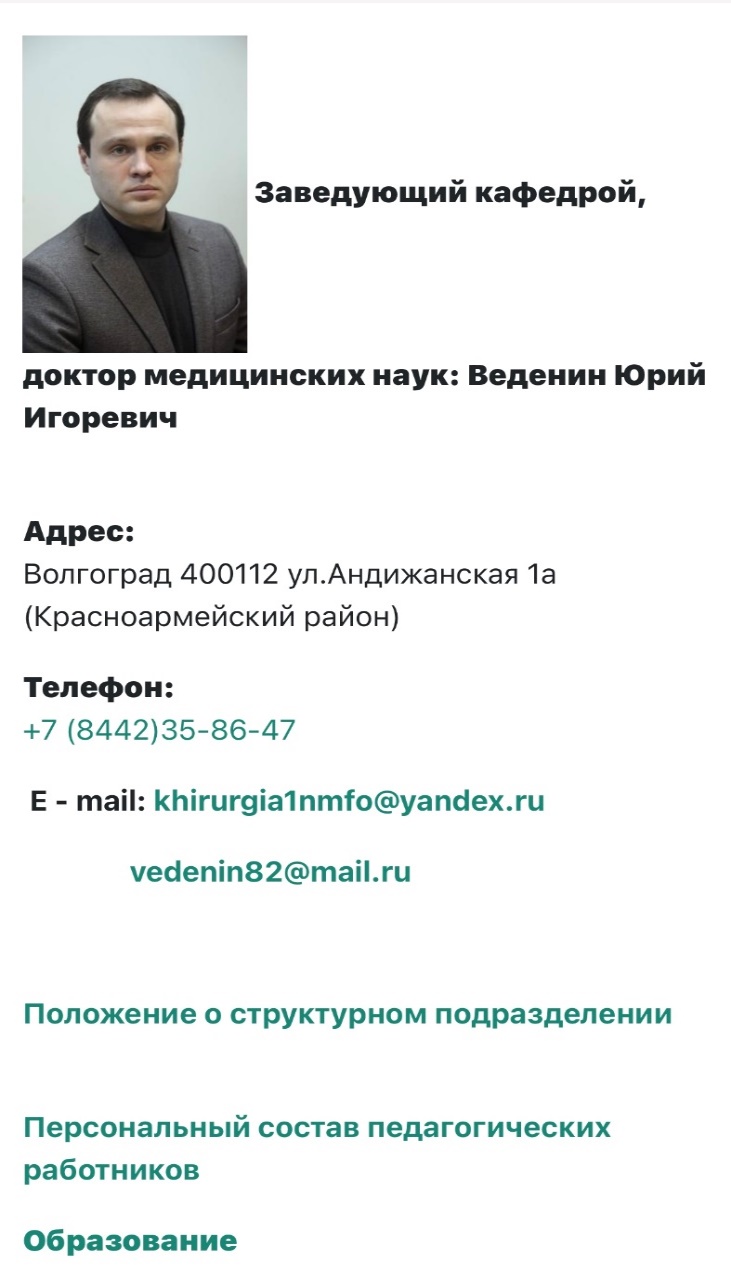 КАФЕДРА ХИРУРГИЧЕСКИХ БОЛЕЗНЕЙ №2                                    ИНСТИТУТА НМФО ВОЛГГМУ
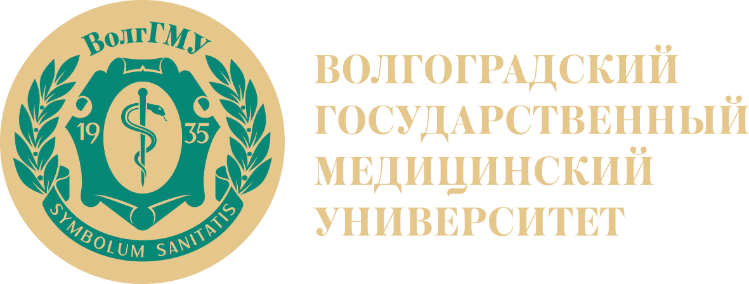 Специальности подготовки                                                         кадров высшей квалификации                                                              по программам ординатуры,                                             реализуемые на кафедре:
Нейрохирургия   
Офтальмология  
Оториноларингология
Патологическая анатомия  
Судебно-медицинская экспертиза
Травматология и ортопедия
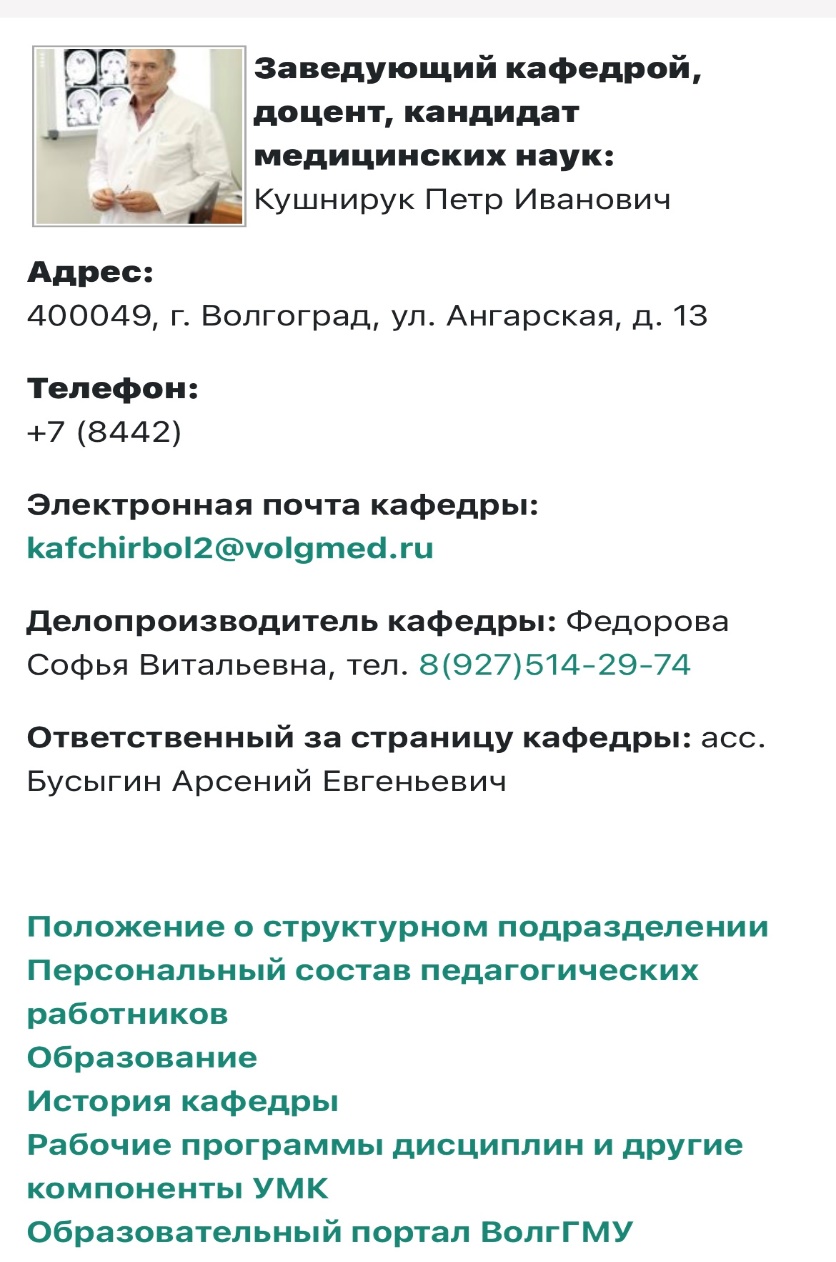 Специальности подготовки                                                         кадров высшей квалификации                                                              по программам ординатуры,                                             реализуемые на кафедре:


Урология
КАФЕДРА УРОЛОГИИ ВОЛГГМУ
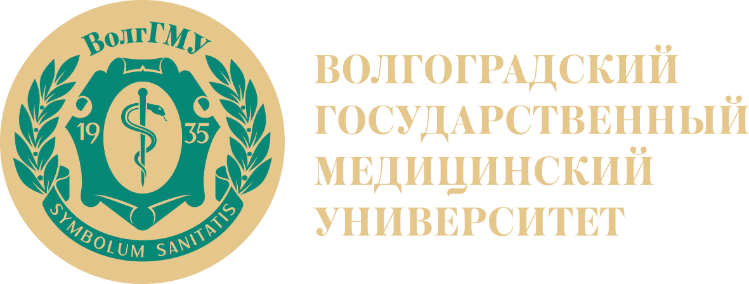 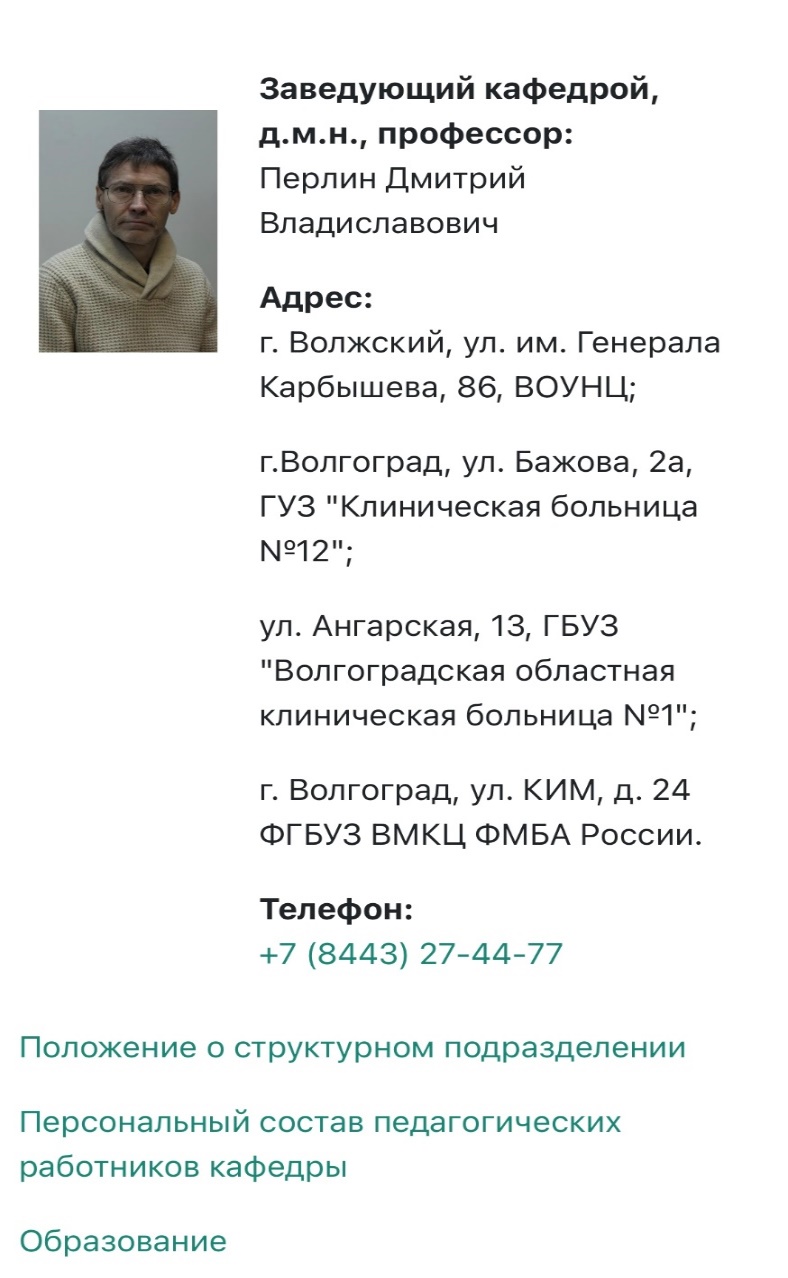 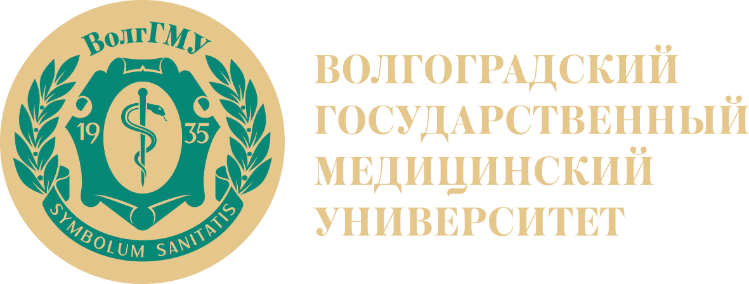 ПРИЕМНАЯ КАМПАНИЯ В ОРДИНАТУРУ 2023 гг.
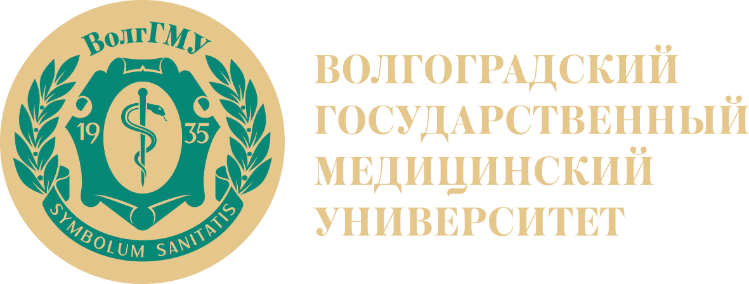 ПЛАН ПРИЕМНОЙ КАМПАНИИ В ОРДИНАТУРУ 2023 г.
в
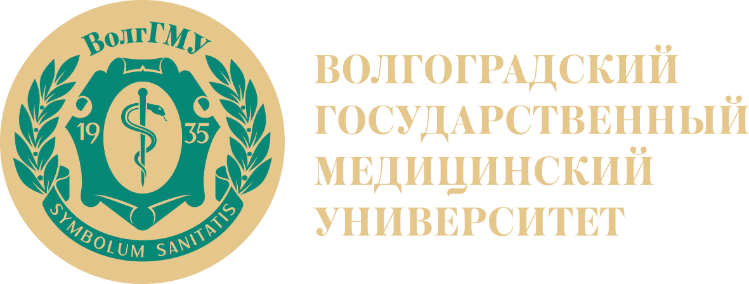 АНАЛИЗ ЦЕЛЕВОГО ПРИЕМА В ОРДИНАТУРУ                              ЗА ПЕРИОД С 2018-2023 гг.
Отмечается ежегодный рост целевого приема                            в ординатуру в ВУЗах Минздрава РОССИИ.

Реализация квоты целевого приема является совместной задачей ВУЗа и Волгоградского региона, которая направлена на устранение кадрового дефицита и сохранение объема бюджетного финансирования подготовки                               в ординатуре.
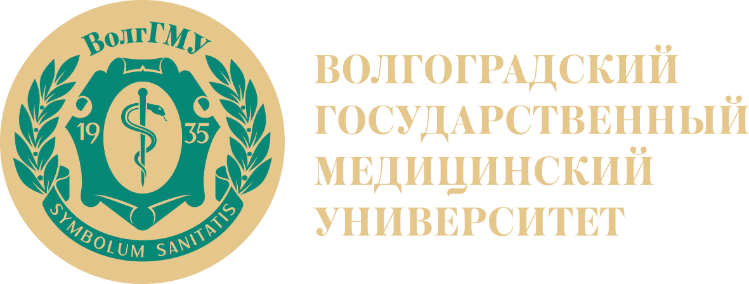 ВЫВОД
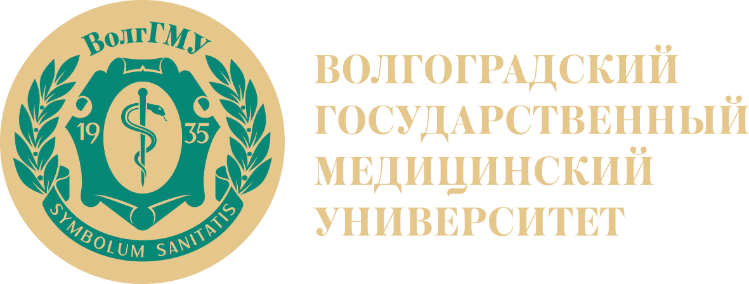 2023 г.: 100% КВОТА ДЛЯ ПРИЕМА НА ЦЕЛЕВОЕ ОБУЧЕНИЕ ПО СПЕЦИАЛЬНОСТЯМ ПОДГОТОВКИ В ОРДИНАТУРЕ
1. Акушерство и гинекология
2. Анестезиология и реаниматология
3. Токсикология
4. Трансфузиология
5. Патологическая анатомия
6. Радиология
7. Рентгенология
8. Судебно-медицинская экспертиза
9. Детская кардиология
10. Детская онкология
11. Детская  урология-андрология
12. Детская хирургия
13. Детская эндокринология
14. Неонатология
15. Педиатрия
16. Псхиатрия
17. Психиатрия-наркология
18. Аллергология-иммунология
19. Дерматовенерология
20. Инфекционные болезни
21. Кардиология
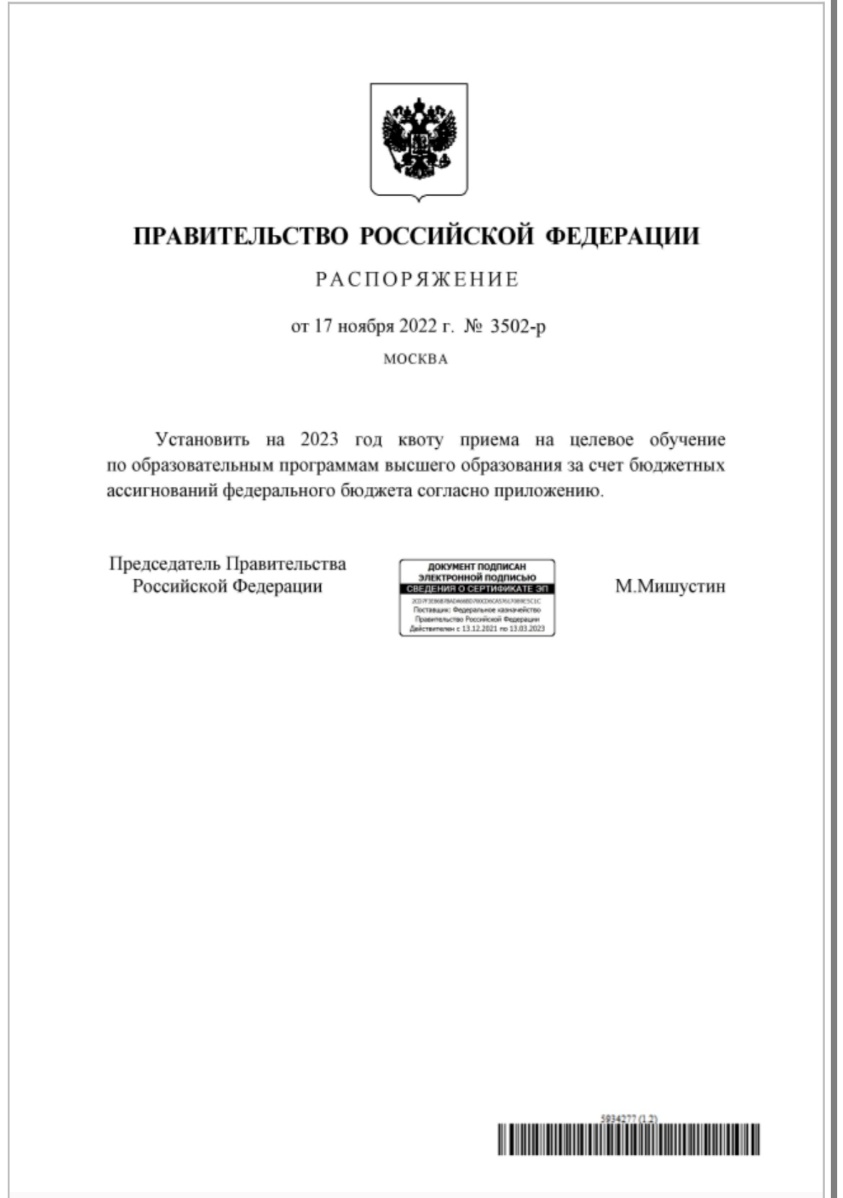 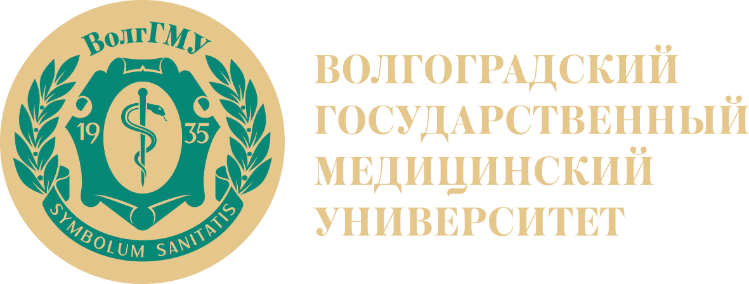 2023 г.: 100% КВОТА ДЛЯ ПРИЕМА НА ЦЕЛЕВОЕ ОБУЧЕНИЕ ПО СПЕЦИАЛЬНОСТЯМ ПОДГОТОВКИ В ОРДИНАТУРЕ
22. Пульмонология
23. Ревматология
24. Скорая медицинская помощь
25. Терапия
26. Фтизиатрия 
27. Эндокринология
28. Общая врачебная практика
29. Нейрохирургия
30. Онкология
31. Оториноларингология
32. Офтальмология
33. Радиотерапия
34. Рентгенэндоваскулярные диагностика и лечение
35. Хирургия
36. Эндоскопия
37. Организация здравоохранения и общественное  здоровье
38. Стоматология общей практики
39. Стоматология хирургическая
40. Стоматология ортопедическая
41. Стоматология детская
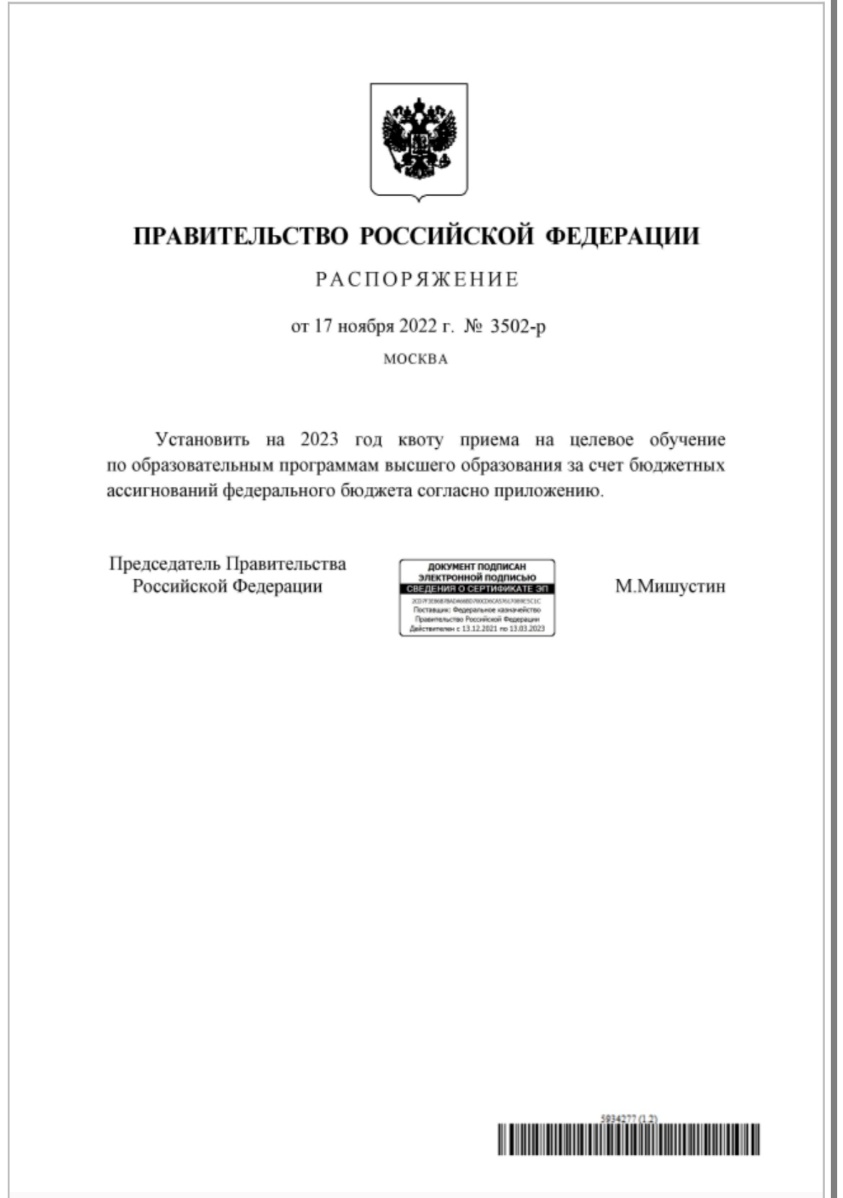 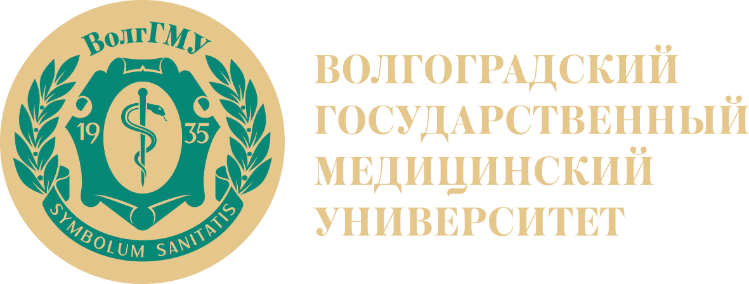 КВОТА НА ЦЕЛЕВОЕ ОБУЧЕНИЕ В ОРДИНАТУРУ                                   В ВОЛГГМУ В 2023 ГОДУ
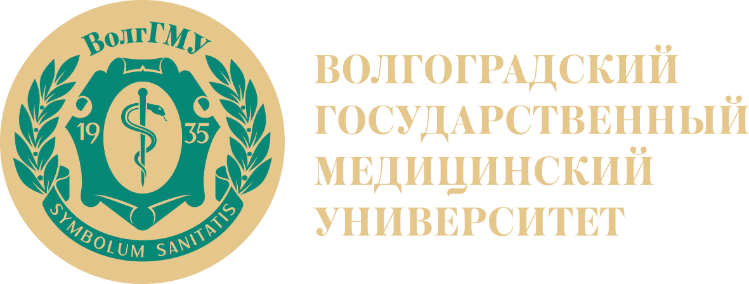 КВОТА НА ЦЕЛЕВОЕ ОБУЧЕНИЕ В ОРДИНАТУРУ                                   В ВОЛГГМУ (ФЕД. ЦЕНТРЫ) В 2023 ГОДУ
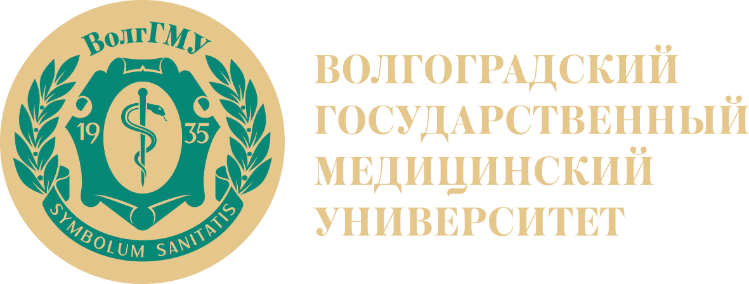 ЗАПРОС В МИНЗДРАВ РОССИИ
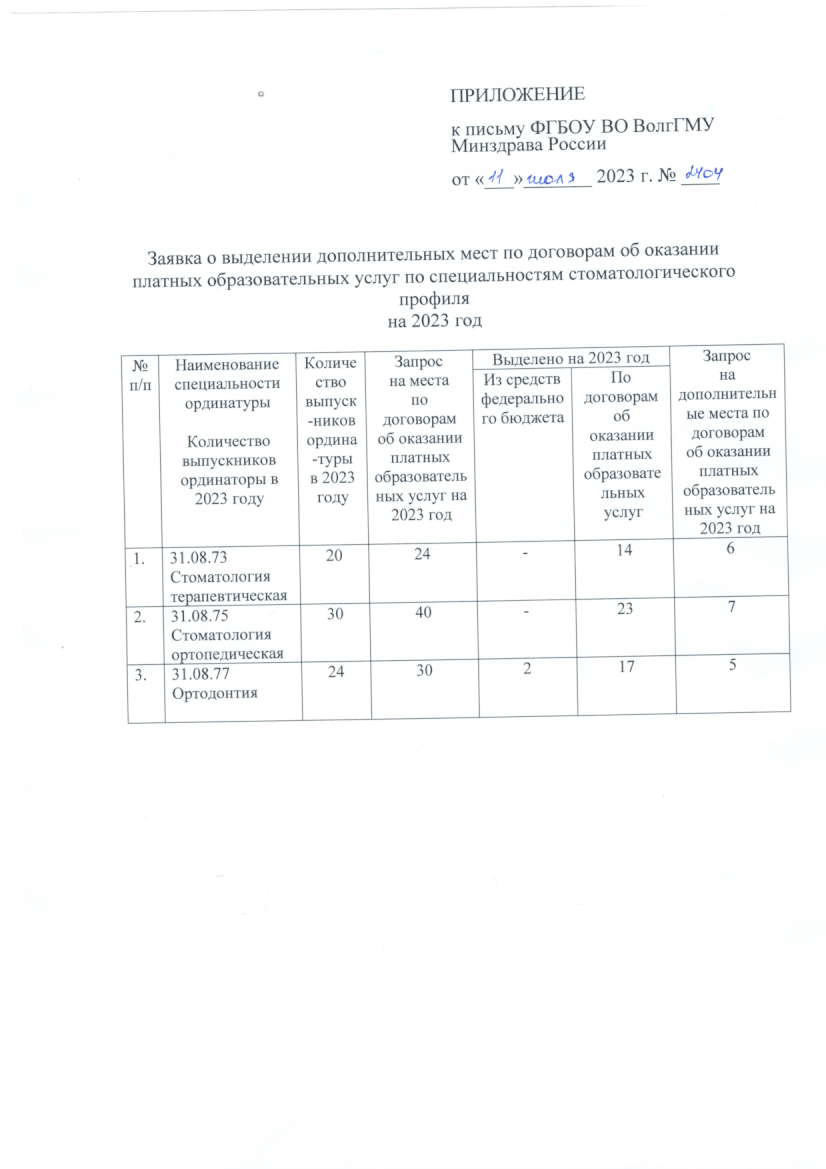 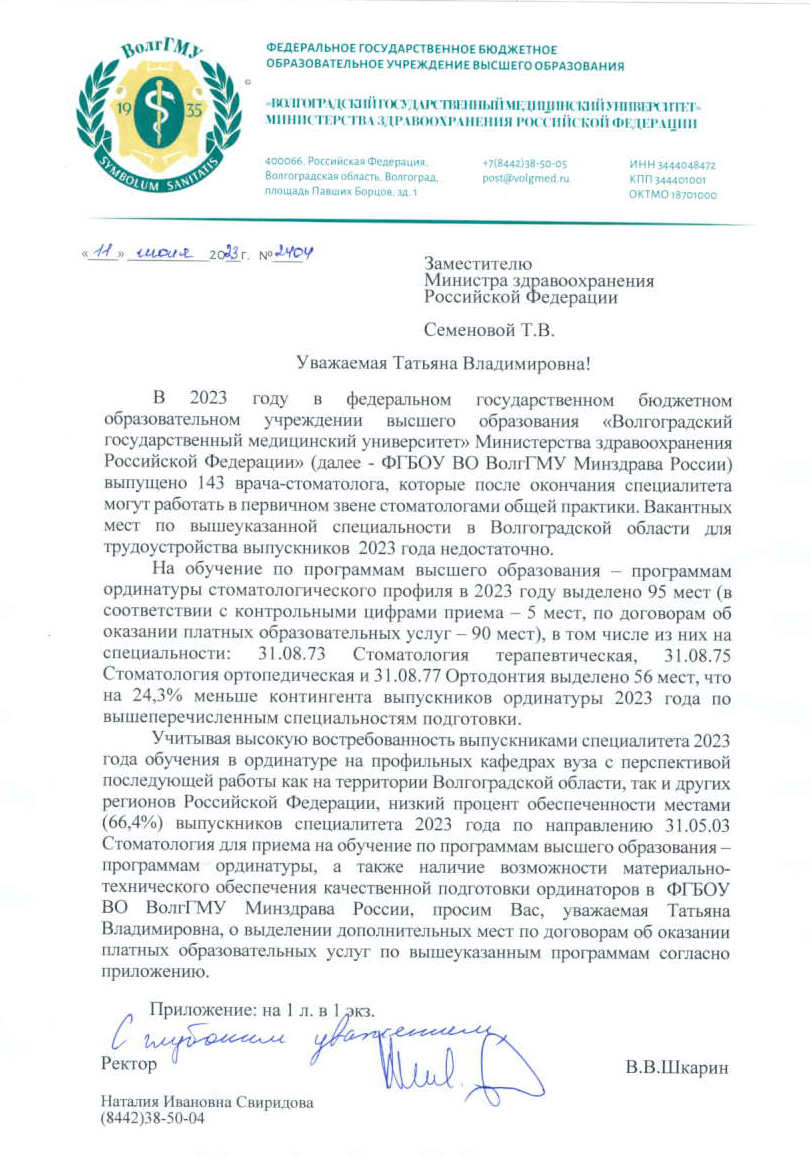 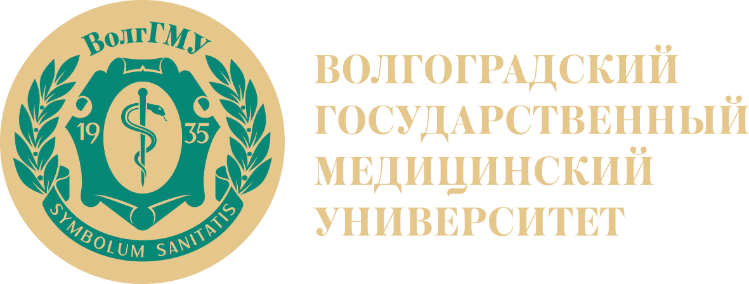 РЕЗУЛЬТАТЫ ПРИЕМА В ОРДИНАТУРУ 2023 г.
ПРИНЯТО 595 ОРДИНАТОРОВ                                                                                   ПО 51 ПРОГРАММЕ ВЫСШЕГО ОБРАЗОВАНИЯ                                               – ПРОГРАММЕ ОРДИНАТУРЫ

ДИНАМИКА ПРИЕМА ОРДИНАТОРОВ ВОЛГГМУ (2021-2023 гг.)
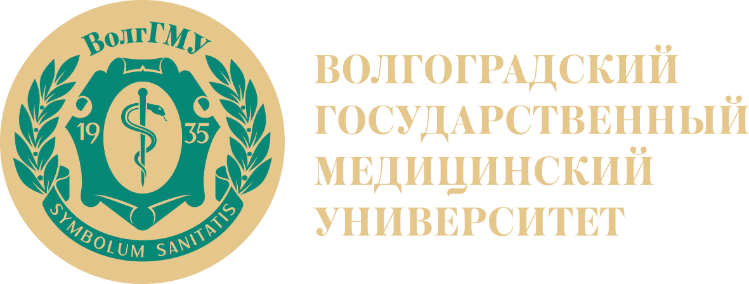 РЕЗУЛЬТАТЫ ПРИЕМА В ОРДИНАТУРУ 2023 г.
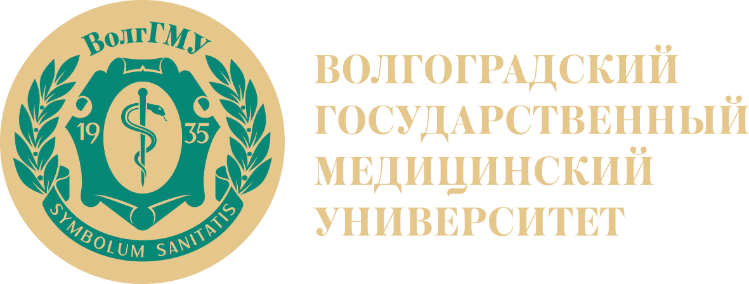 ФАКТОРЫ, ВЛИЯЮЩИЕ НА ПОКАЗАТЕЛИ ПРИЕМНОЙ КАМПАНИИ
Выпуск специалитета ;
Иногородние и иностранные абитуриенты (региональная привлекательность)»;
Предшествующие целевые обязательства абитуриентов
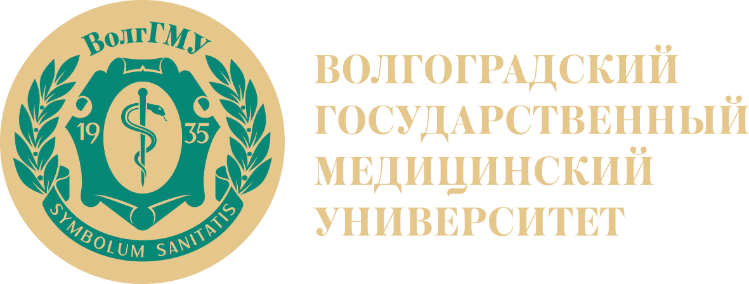 АНАЛИЗ ПРИЕМНОЙ КАМПАНИИ В ОРДИНАТУРУ 2023 г.
ФАКТОРЫ, ВЛИЯЮЩИЕ НА ПРИЕМ: ВЫПУСК СПЕЦИАЛИТЕТА
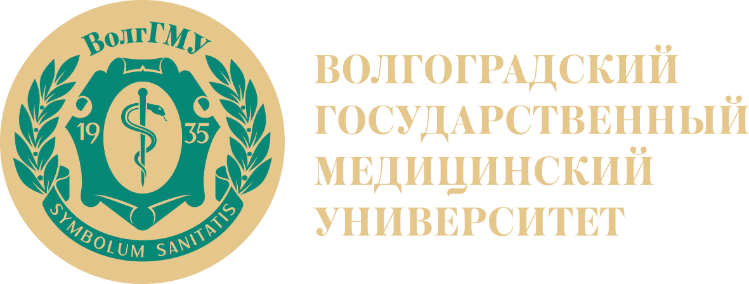 ПОДГОТОВКА КАДРОВ ВЫСШЕЙ КВАЛИФИКАЦИИ            ПО ПРОГРАММАМ ОРДИНАТУРЫ ОСУЩЕСТВЛЯЕТСЯ:
в соответствии с Федеральными государственными образовательными стандартами высшего образования 
по разработанным на основании ФГОС программам  ординатуры
в очной форме обучения
в соответствии с рабочим учебным планом и                   календарным учебным графиком
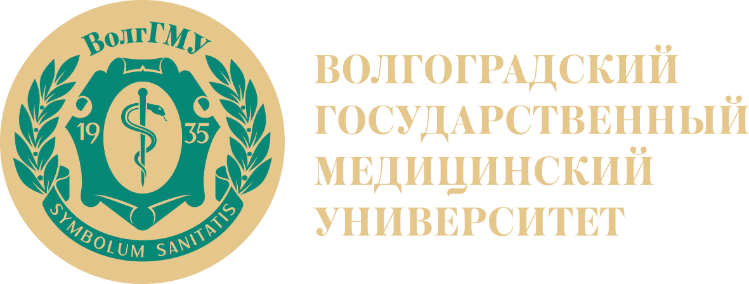 ПЕРЕЧЕНЬ СПЕЦИАЛЬНОСТЕЙ ПОДГОТОВКИ                    ПО ПРОГРАММАМ ОРДИНАТУРЫ
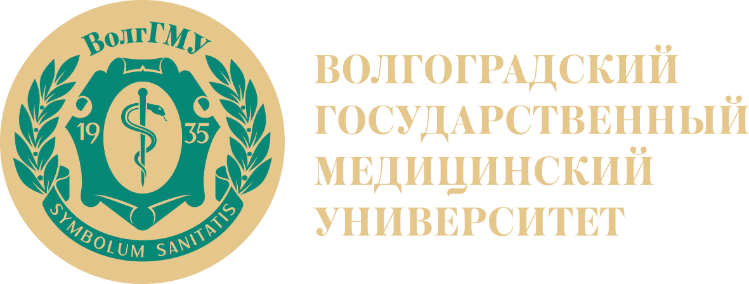 ПЕРЕЧЕНЬ ПРОГРАММАМ ОРДИНАТУРЫ, РЕАЛИЗУЕМЫХ В СООТВЕТСТВИИ С  ФГОС 3+
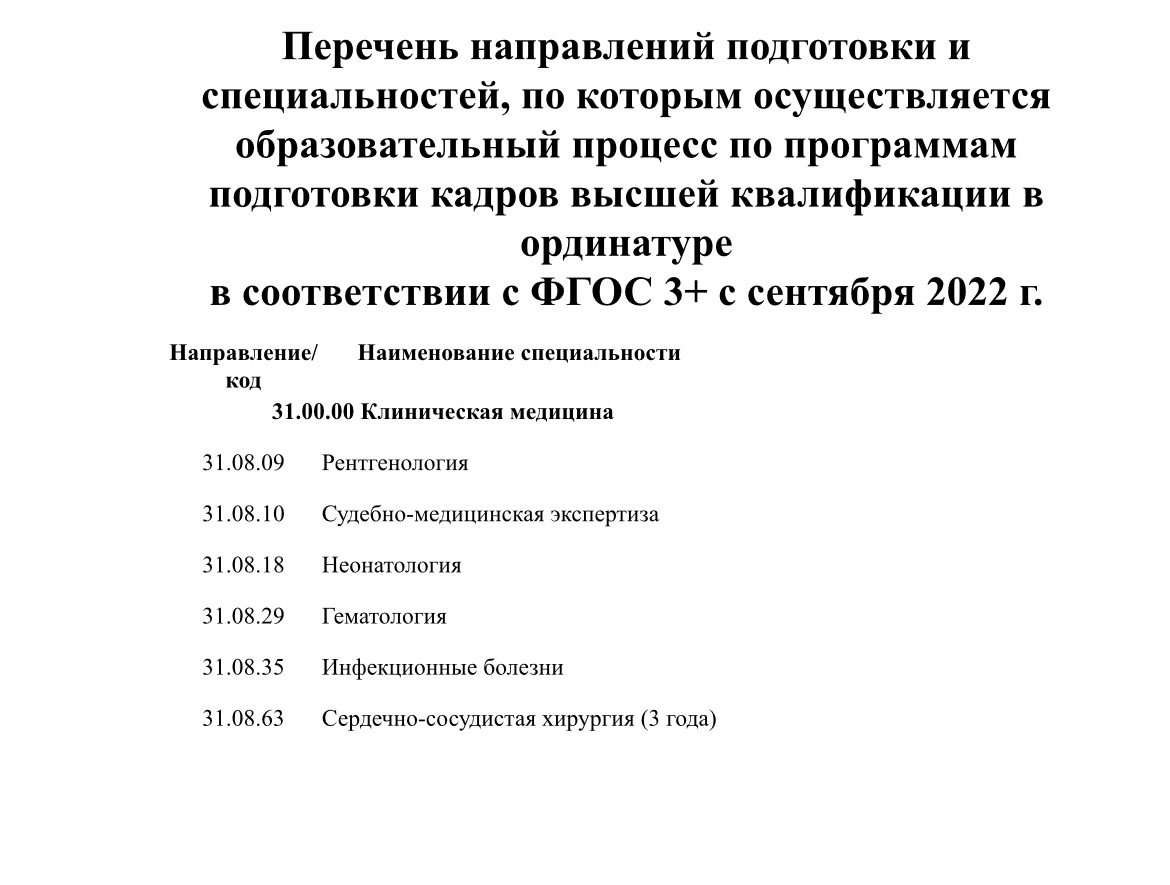 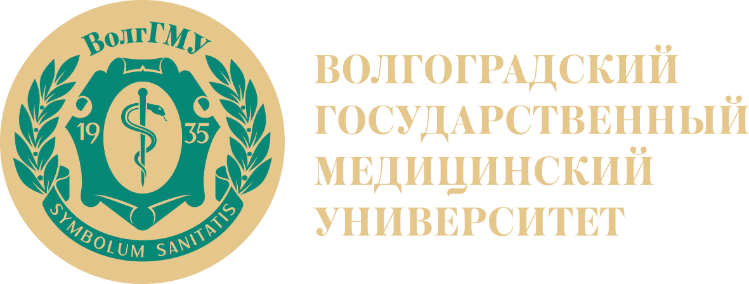 РЕАЛИЗАЦИИ ПРОГРАММ ПОДГОТОВКИ КАДРОВ ВЫСШЕЙ КВАЛИФИКАЦИИ ПО ПРОГРАММАМ
Программа ординатуры реализуется на государственном языке Российской Федерации.
Срок получения образования по программе ординатуры             (вне зависимости от применяемых образовательных технологий), включая каникулы, предоставляемые после прохождения государственной итоговой аттестации, составляет 2 года.
При обучении по индивидуальному учебному плану инвалидов и лиц с ОВЗ может быть увеличен по их заявлению не более, чем на 6 месяцев.
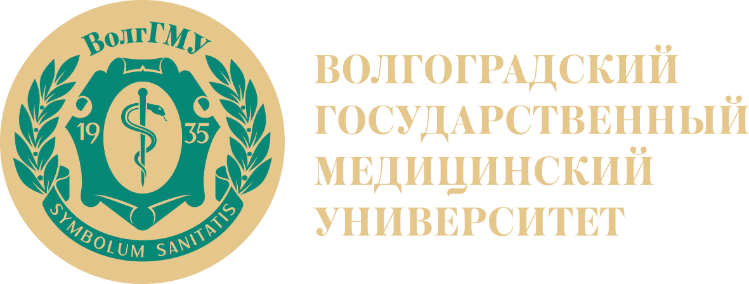 РЕАЛИЗАЦИИ ПРОГРАММ ПОДГОТОВКИ КАДРОВ ВЫСШЕЙ КВАЛИФИКАЦИИ ПО ПРОГРАММАМ
Объем программы ординатуры составляет 120 зачетных единиц (з.е.) вне зависимости от применяемых образовательных технологий.
Объем программы ординатуры, реализуемый за один учебный год составляет не более 70 з.е. вне зависимости от применяемых образовательных технологий, а при ускоренном обучении – 85 з.е.
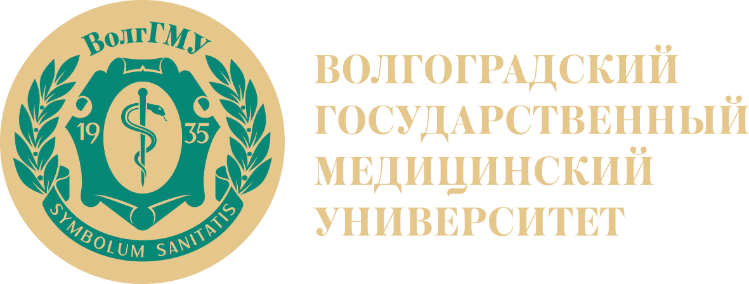 ОБЛАСТИ И СФЕРЫ ПРОФЕССИОНАЛЬНОЙ ДЕЯТЕЛЬНОСТИ,              В КОТОРЫХ ВЫПУСКНИКИ ОРДИНАТУРЫ МОГУТ ОСУЩЕСТВЛЯТЬ ПРОФЕССИОНАЛЬНУЮ ДЕЯТЕЛЬНОСТЬ
01 образование и наука (в сферах : профессионального обучения, среднего профессионального и высшего образования, дополнительного профессионального образования; научных исследований).
02 здравоохранение (в сфере специальности, освоенной                 в рамках ординатуры).
07 Административно-управленческая и офисная деятельность (в сфере здравоохранения).
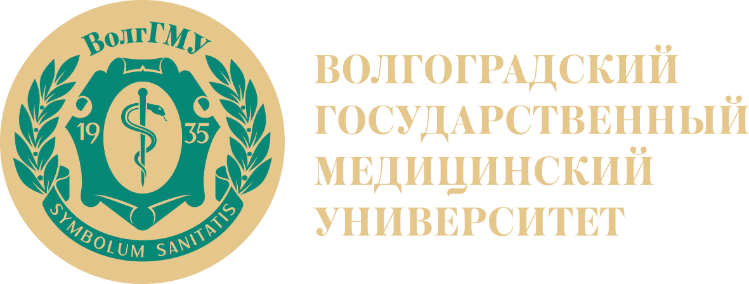 ТИПЫ ЗАДАЧ ПРОФЕССИОНАЛЬНОЙ ДЕЯТЕЛЬНОСТИ,              К КОТОРЫМ ГОТОВЯТСЯ ВЫПУСКНИКИ ОРДИНАТУРЫ
В рамках освоения программы ординатуры выпускники могут готовиться  к решению задач профессиональной деятельности следующих типов:
Медицинский
Научно-исследовательский
Организационно-управленческий
Педагогический
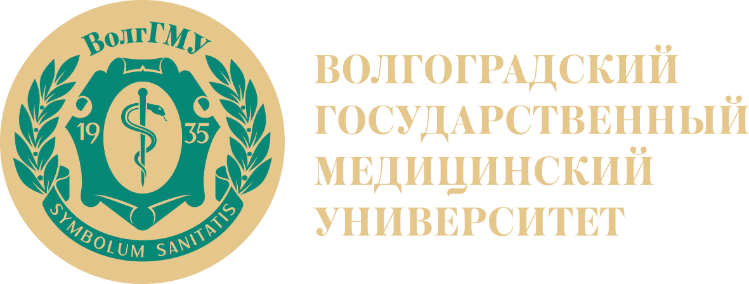 СТРУКТУРА ПРОГРАММЫ ОРДИНАТУРЫ
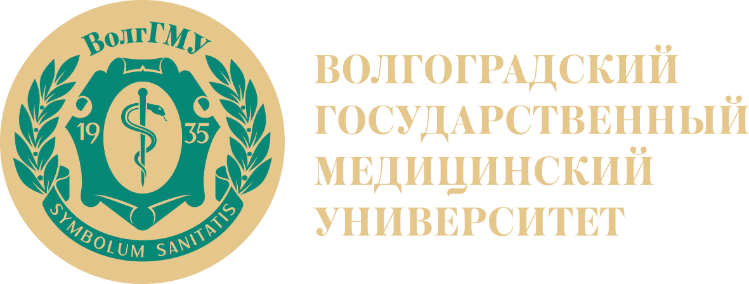 СТРУКТУРА ПРОГРАММЫ ОРДИНАТУРЫ
В рамках программы ординатуры выделяется обязательная часть,            и часть, формируемая участниками образовательных отношений.
К обязательной части программы ординатуры относят дисциплины (модули) и практики, обеспечивающие формирование общепрофессирональных компетенций (ОПК), определяемых ФГОС ВО.
Дисциплины и практики, обеспечивающие формирование универсальных компетенций (УК), определяемых ФГОС ВО, а также профессиональных компетенций (ПК), определяемых организацией самостоятельно, могут включаться в обязательную часть программы ординатуры и в часть, формируемую участниками образовательных отношений).
Объем обязательной части без учета объема Государственной Итоговой Аттестации должен составлять не менее 90%.
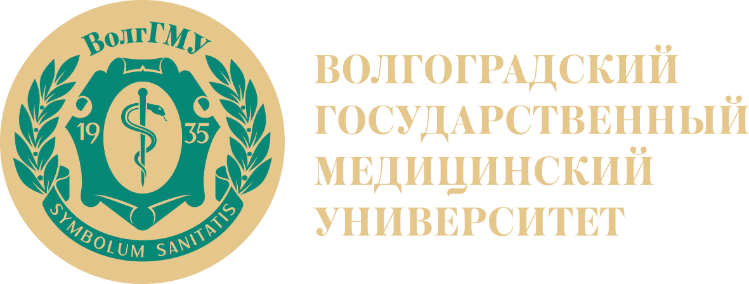 УЧЕБНЫЙ ПЛАН ПОДГОТОВКИ ОРДИНАТОРОВ
УЧЕБНЫЙ ПЛАН – это организационно-методический документ, определяющий в соответствии с Федеральными государственными образовательными стандартами перечень, трудоемкость и распределение по периодам обучения дисциплин (модулей), практик, промежуточной аттестации обучающихся и государственной итоговой аттестации.
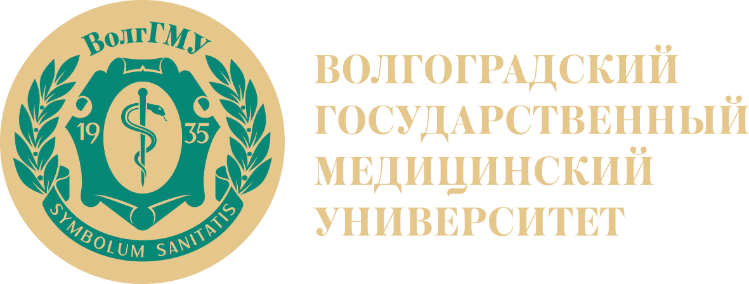 УЧЕБНЫЙ ПЛАН ПО СПЕЦИАЛЬНОСТИ                      31.08.01 АКУШЕРСТВО И ГИНЕКОЛОГИЯ
ИНДИВИДУАЛЬНАЯ ПРОФЕССИОНАЛЬНАЯ ТРАЕКТОРИЯ В ИНФМО ВОЛГГМУ
Специалитет + Первичная аккредитация
Первичная специализированная аккредитация
Ранняя адаптация                  к проф. деятельности
Карьера в управлении здравоохранением
Междисциплинарность
Карьера в ВолгГМУ
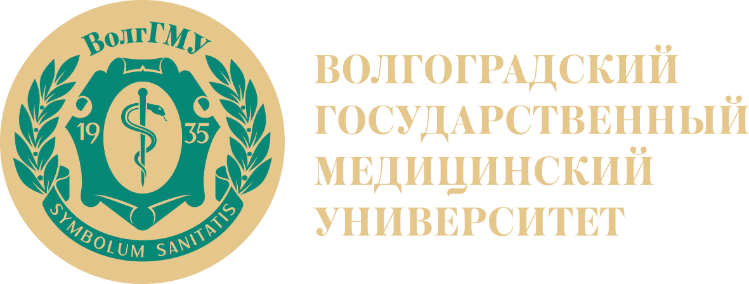 СИСТЕМА ДОПОЛНИТЕЛЬНОГО  ПРОФЕССИОНАЛЬНОГО ОБРАЗОВАНИЯ В РФ
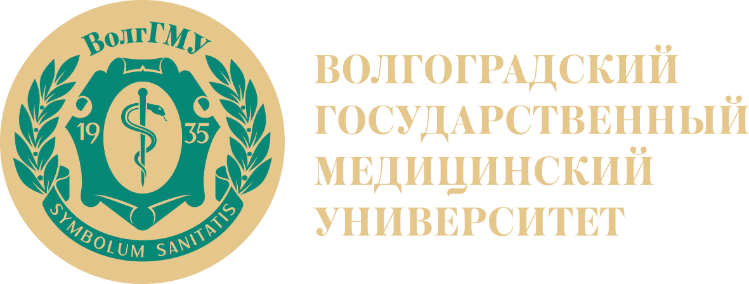 НОРМАТИВНАЯ БАЗА РЕАЛИЗАЦИИ ПРОГРАММ ДПО
Федеральный закон "Об образовании в Российской Федерации» от 29.12.2012                  N 273-ФЗ.
Федеральный закон "Об основах охраны здоровья граждан в Российской Федерации» от  21.11.2011 N 323-ФЗ (ред. от 28.12.2022).
Приказ Министерства образования и науки Российской Федерации (Минобрнауки России) "Об утверждении Порядка организации и осуществления образовательной деятельности по дополнительным профессиональным программам» от 1 июля 2013 г. N 499. 
Постановление Правительства РФ «О федеральной информационной системе «Федеральный реестр сведений о документах об образовании и (или) о квалификации, документах об обучении» от 26 августа 2013 г. №729. 
Письмо Министерства образования и науки Российской Федерации «Об особенностях законодательного и нормативного правового обеспечения в сфере ДПО» от 07.05.2014 №АК-1261/06
Приказ Министерства здравоохранения Российской Федерации"Об утверждении Квалификационных требований к медицинским и фармацевтическим работникам с высшим образованием» от 02.05.2023 № 206н
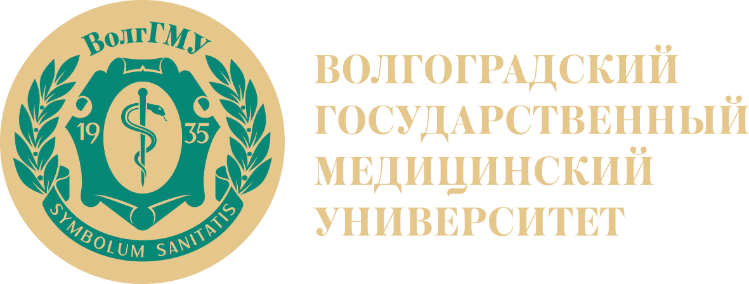 ПОРТАЛ НЕПРЕРЫВНОГО МЕДИЦИНСКОГО                              И ФАРМАЦЕВТИЧЕСКОГО ОБРАЗОВАНИЯ                   МИНЗДРАВА РОССИИ
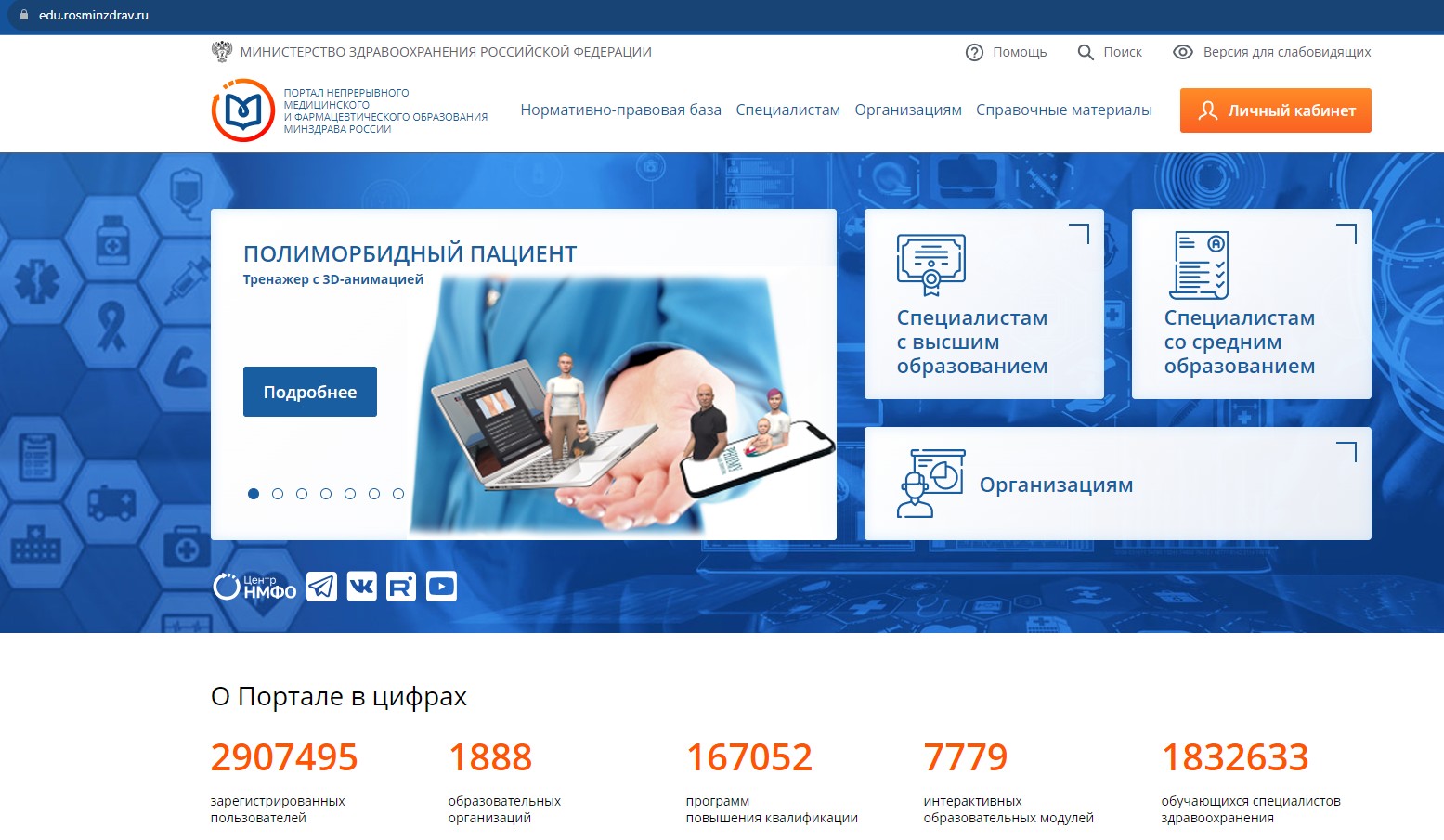 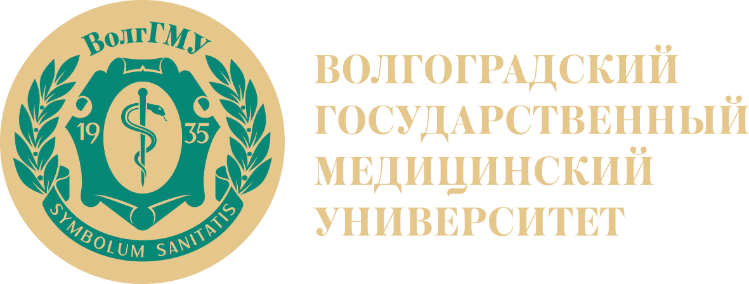 НЕПРЕРЫВНОЕ МЕДИЦИНСКОЕ                                                     И ФАРМАЦЕВТИЧЕСКОЕ ОБРАЗОВАНИЕ
Высокая потребность современного здравоохранения в квалифицированных специалистах и значительный уровень ответственности медицинских и фармацевтических работников перед отдельным гражданином и обществом                   в целом диктует необходимость непрерывного совершенствования профессиональных знаний и навыков.
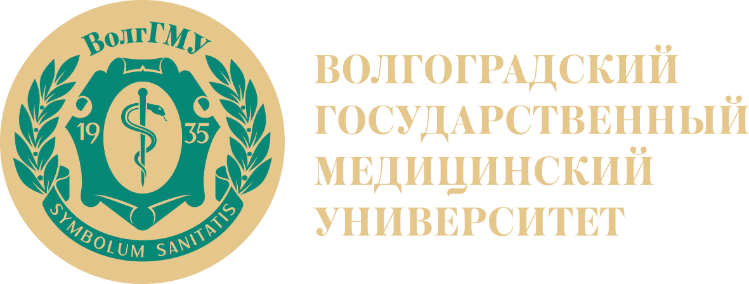 НЕПРЕРЫВНОЕ МЕДИЦИНСКОЕ                                                     И ФАРМАЦЕВТИЧЕСКОЕ ОБРАЗОВАНИЕ
Особое значение непрерывность повышения квалификации приобретает                   в связи с изменением государственного регулирования права на осуществление медицинской и фармацевтической деятельности:
В соответствии с Федеральным законом от 21.11.2011 г. №323-ФЗ «Об основах охраны здоровья граждан в Российской Федерации» в период                 с 1 января 2016 г. по 31 декабря 2020 г. процедура сертификации поэтапно сменилась процедурой аккредитации специалистов.
В соответствии с приказом Министерства здравоохранения РФ                           от 22 декабря 2017 г. №1043н «Об утверждении сроков и этапов аккредитации специалистов, а также категорий лиц, имеющих медицинское, фармацевтическое или иное образование и подлежащих аккредитации специалистов» с 1 января 2021 года право на осуществление медицинской и фармацевтической деятельности подтверждается через процедуру периодической аккредитации.
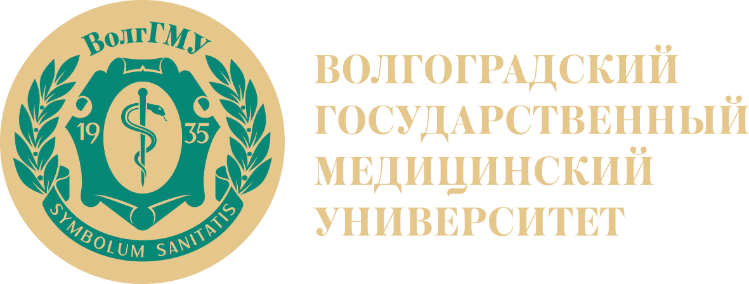 КОМПОНЕНТЫ НЕПРЕРЫВНОГО МЕДИЦИНСКОГО                                                    И ФАРМАЦЕВТИЧЕСКОГО ОБРАЗОВАНИЯ
ПОРТал НМО содержит образовательные элементы, соответствующие всем компонентам непрерывного образования:
Формальное образование (дополнительные профессиональные программы повышения квалификации)
Неформальное образование (образовательные мероприятия профессиональных некоммерческих организаций – образовательные мероприятия)
Самообразование (интерактивные образовательные модули – ИОМ)
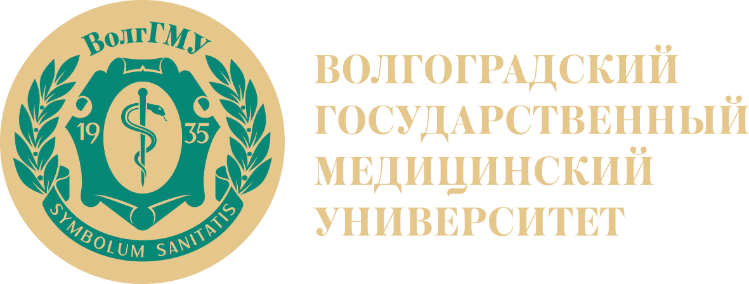 ПОРТАЛ НЕПРЕРЫВНОГО МЕДИЦИНСКОГО                                                    И ФАРМАЦЕВТИЧЕСКОГО ОБРАЗОВАНИЯ
На данный момент обучение с использованием Портала НМО позволяет сформировать личные кабинеты для:
Специалистов с высшим медицинским и фармацевтическим образованием
Специалистов со средним медицинским и фармацевтическим образованием.
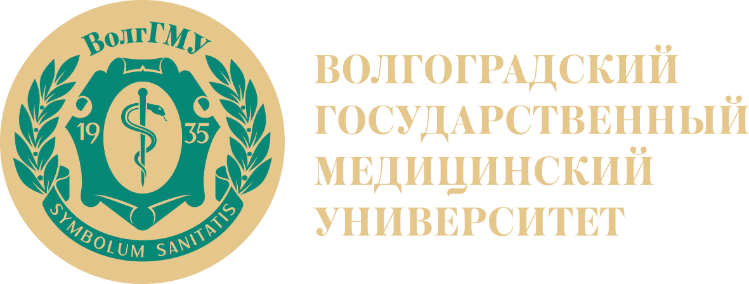 ВОЗМОЖНОСТИ ОБУЧЕНИЯ В РАМКАХ НМО
После регистрации и создания личного кабинета специалиста становятся доступными следующие возможности: 
Формирование собственного плана обучения по специальности
Выбор программ ПК и формирование заявок , в том числе за счет средств ТФОМС.
Выбор и освоение интерактивных модулей.
Выбор образовательных мероприятий и подтверждение участия в них.
Оценка качества освоенных образовательных элементов.
Формирование и анализ образовательного портфолио.
Персонификация обучения.
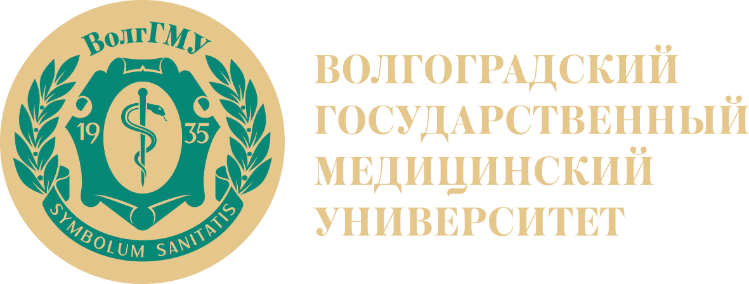 ПРОГРАММЫ ДОПОЛНИТЕЛЬНОГО ПРОФЕССИОНАЛЬНОГО ОБРАЗОВАНИЯ ИНСТИТУТА НМФО,                                   ПРЕДСТАВЛЕННЫЕ НА ПОРТАЛЕ  EDU.ROSMINZDRAV
Реализация программ Дополнительного профессионального образования по 64 специальностям.




Из 568 программ ДПО:
58 программ – программы первичной переподготовки
510  программ – программы повышения квалификации
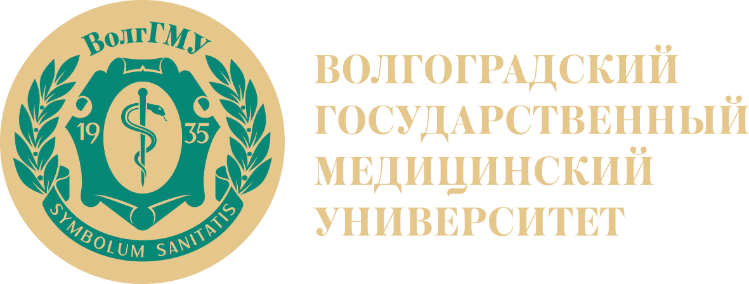 ОСНОВНЫЕ ЭТАПЫ СБОРА ПОТРЕБНОСТИ                                              В ОБУЧЕНИИ ПО ДПП НА 2024 г.
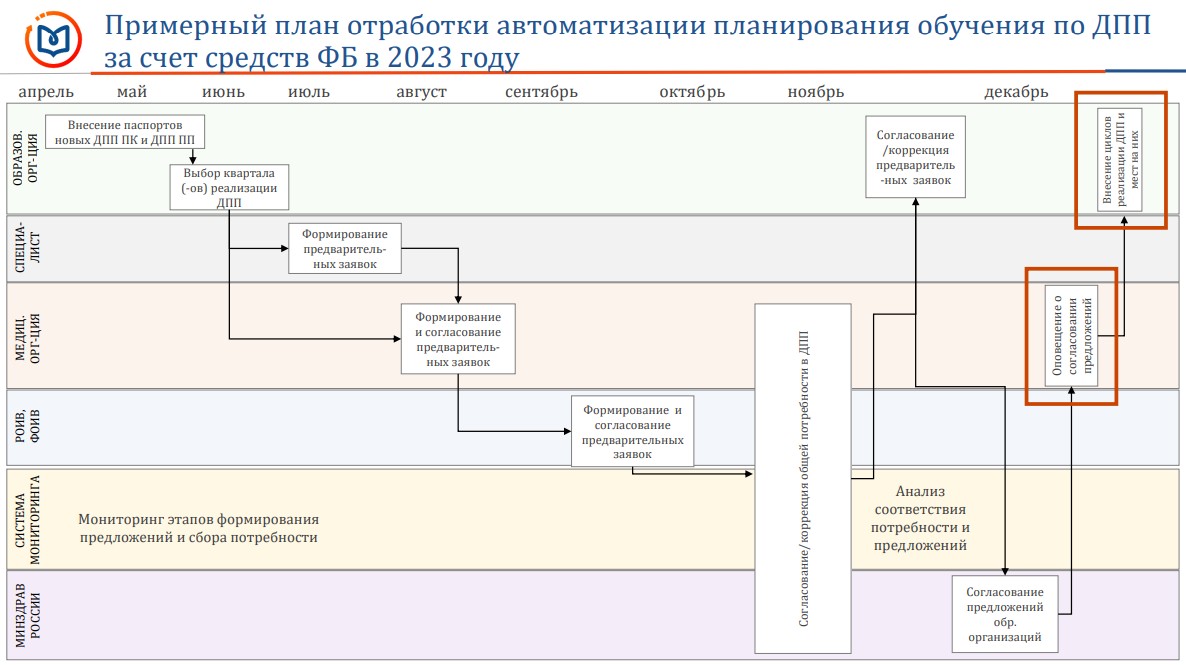 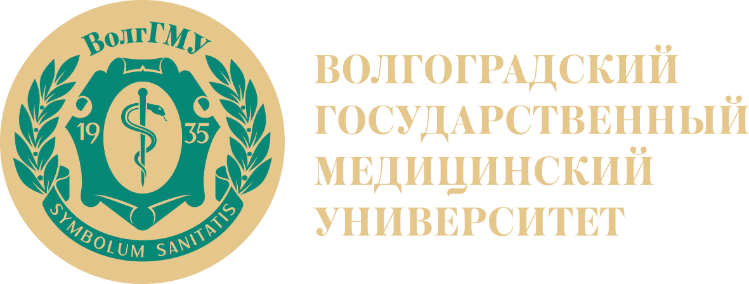 ОСНОВНЫЕ ЭТАПЫ СБОРА ПОТРЕБНОСТИ                                              В ОБУЧЕНИИ ПО ДПП НА 2024 г.
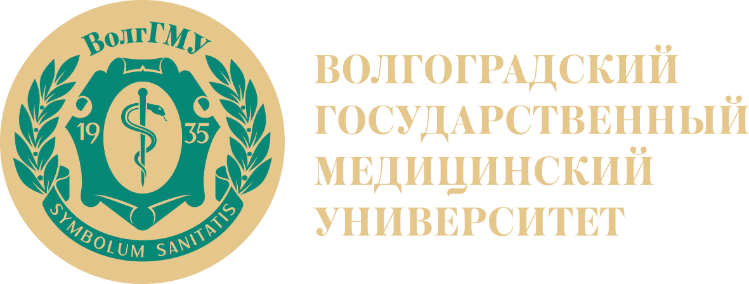 ОСНОВНЫЕ ЭТАПЫ СБОРА ПОТРЕБНОСТИ                                              В ОБУЧЕНИИ ПО ДПП НА 2024 г.
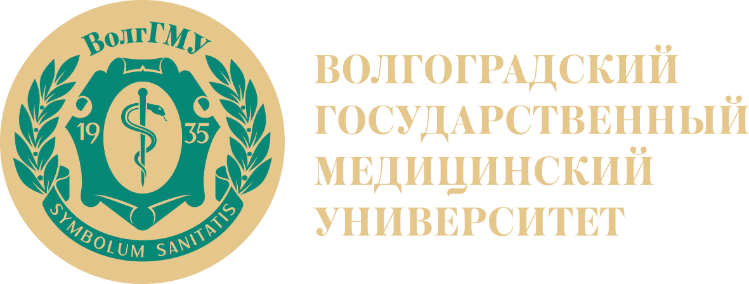 Методические рекомендации                                                           по подготовке отчета в рамках выполнения государственного задания на реализацию дПО
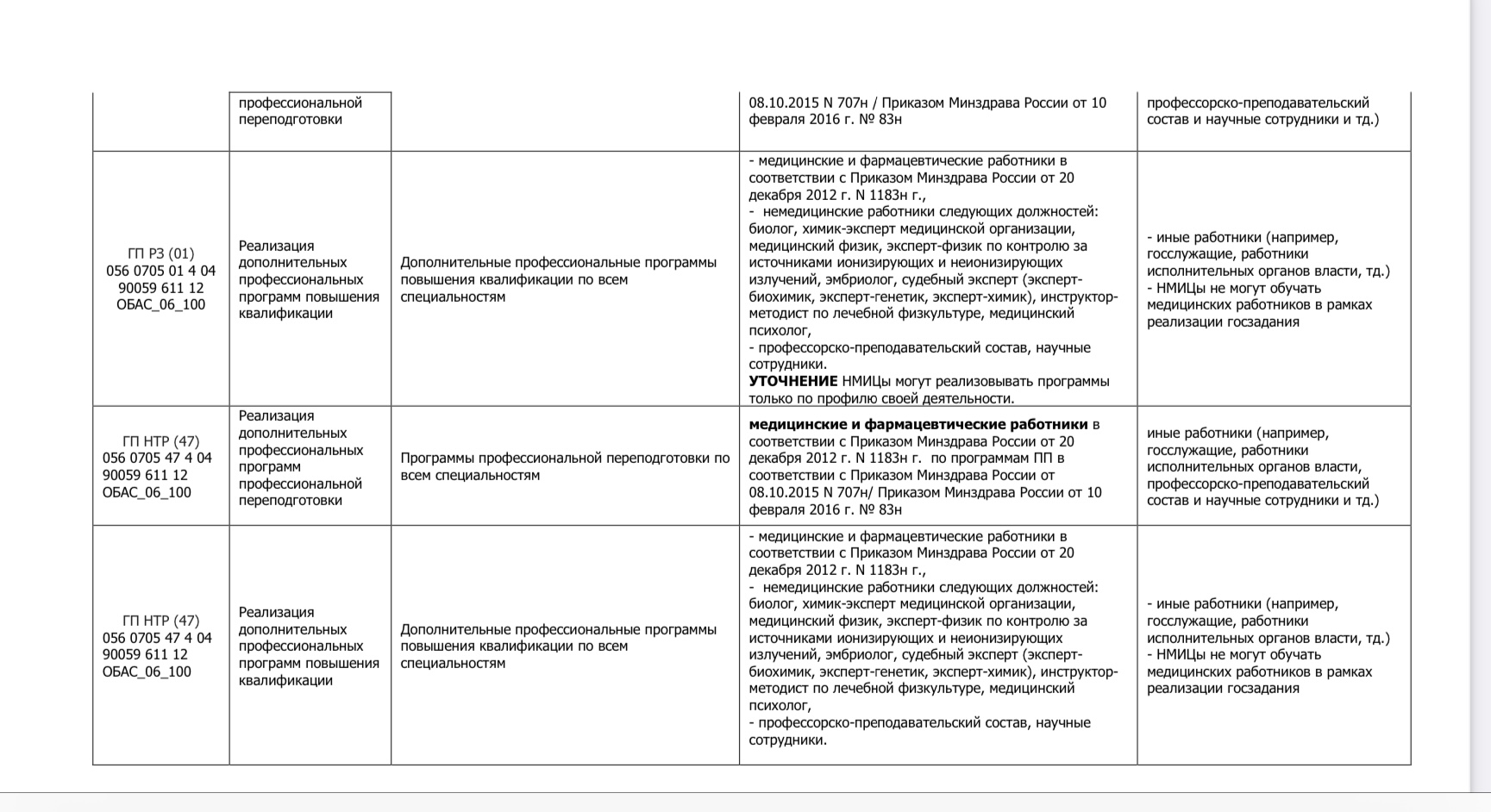 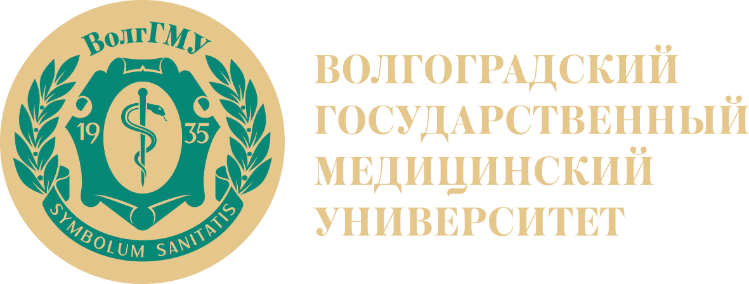 ПЕРИОДИЧЕСКАЯ АККРЕДИТАЦИЯ СПЕЦИАЛИСТОВ.
ОПРЕДЕЛЕНИЕ ПОНЯТИЯ.
Периодическая аккредитация специалистов -                                                   аккредитация, которая проводится в отношении лиц,                              завершивших освоение профессиональных образовательных программ медицинского образования и фармацевтического образования, обеспечивающих непрерывное совершенствование профессиональных знаний и навыков в течение всей жизни, а также постоянное повышение профессионального уровня и расширение квалификации.
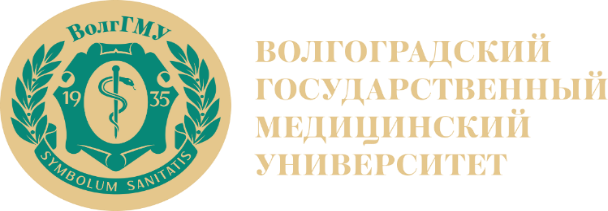 ПЕРИОДИЧЕСКАЯ Аккредитация СПЕЦИАЛИСТОВ
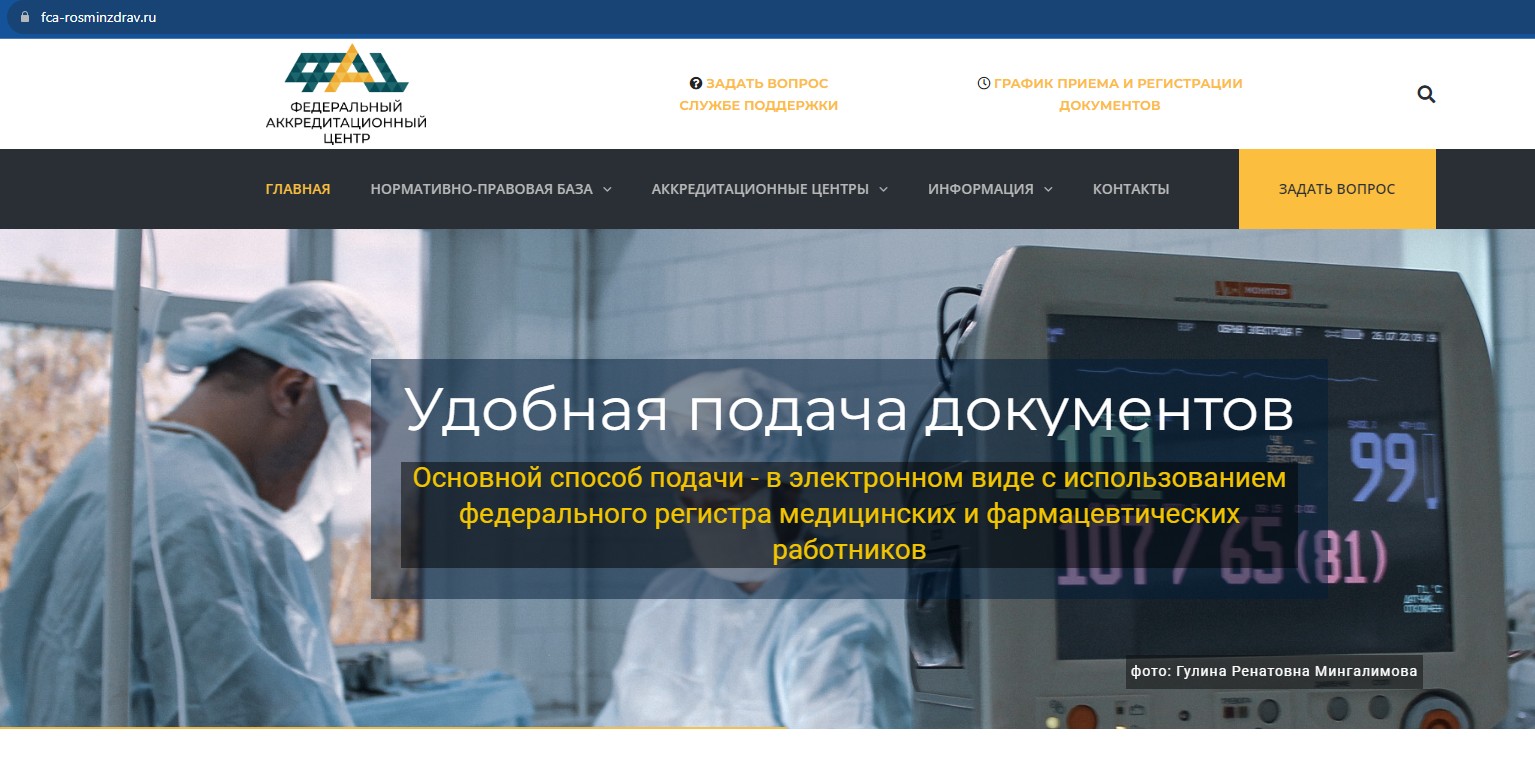 Приказ Министерства здравоохранения Российской Федерации от 28.10.2022 № 709н «Об утверждении Положения об аккредитации специалистов»
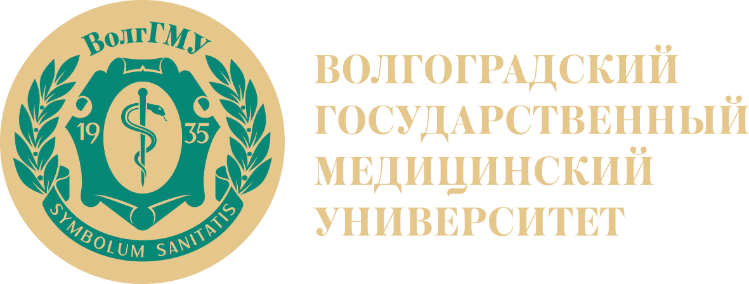 ПЕРИОДИЧЕСКАЯ АККРЕДИТАЦИЯ СПЕЦИАЛИСТОВ
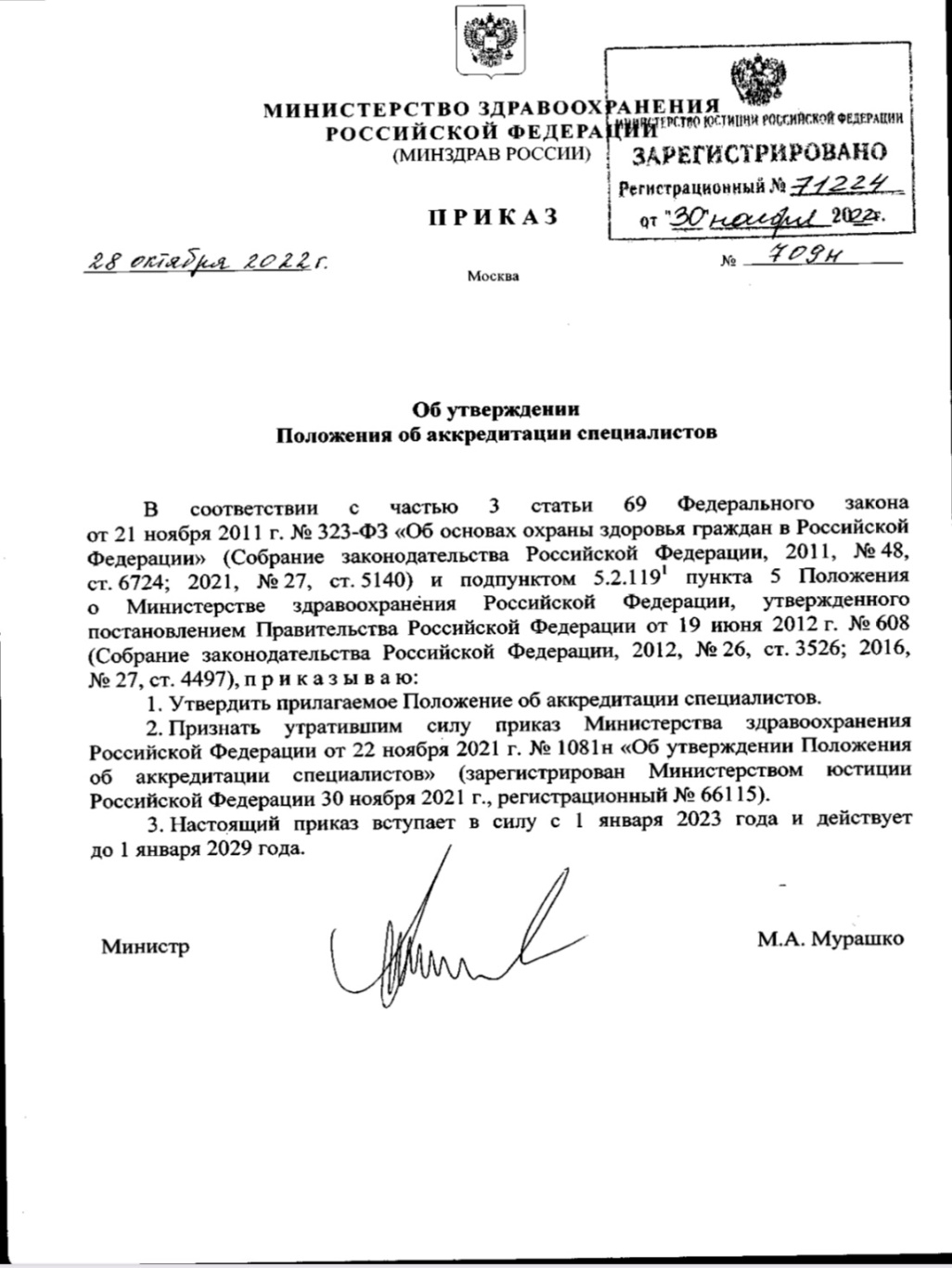 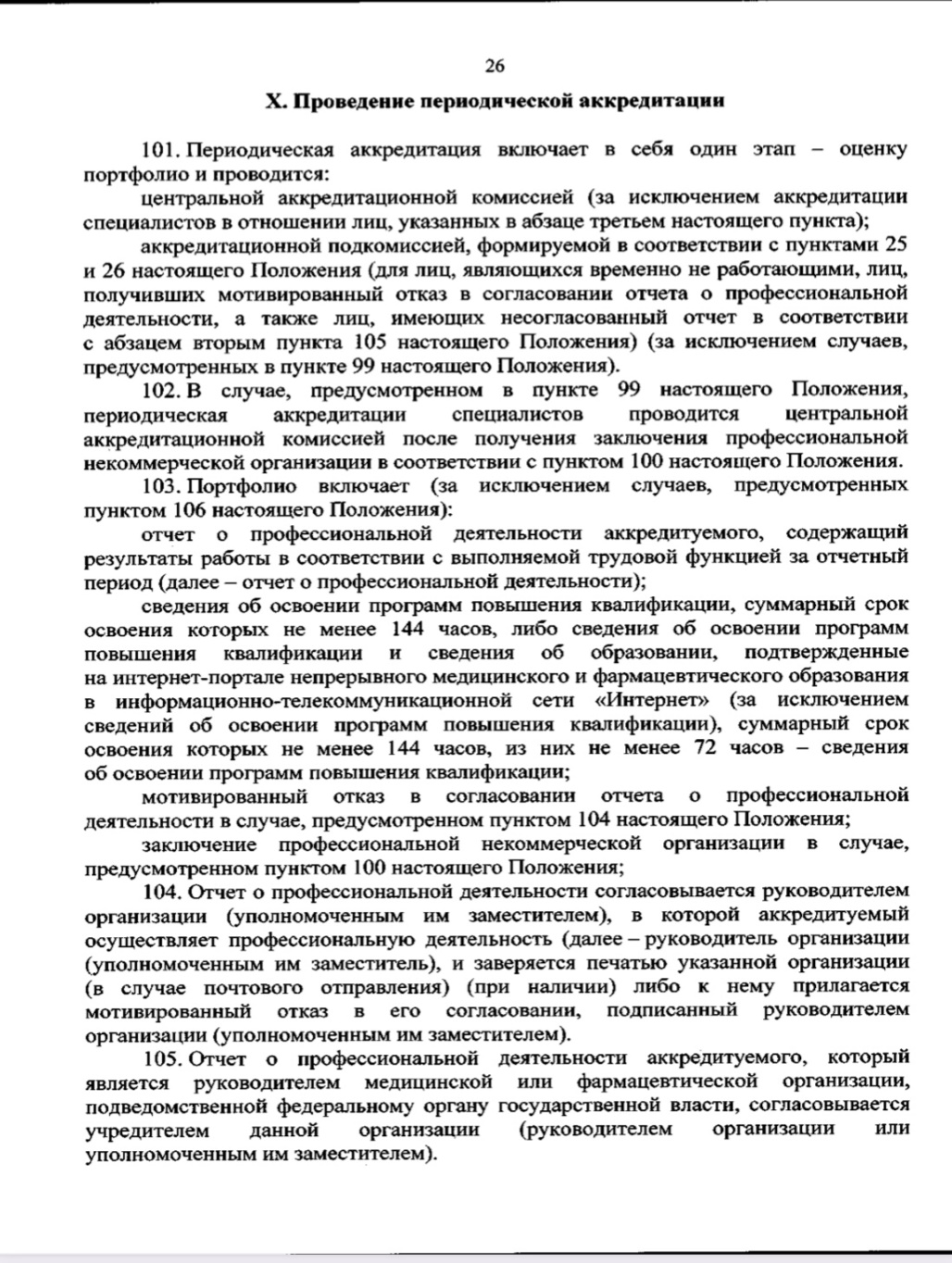 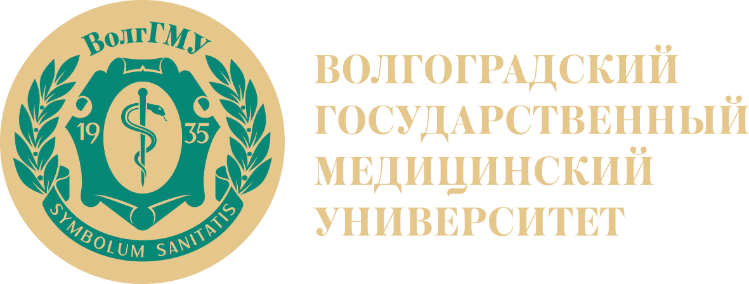 ПЕРЕЧЕНЬ ДОКУМЕНТОВ ДЛЯ ПРОХОЖДЕНИЯ ПЕРИОДИЧЕСКОЙ АККРЕДИТАЦИИ
заявление о допуске к аккредитации
Портфолио за последние 5 лет со дня получения последнего сертификата или свидетельства об аккредитации специалиста                       по соответствующей специальности.  
     Портфолио включает:                                                                                                       
     - отчет о профессиональной деятельности                                                                         
     - сведения о повышении квалификации
Копия документа, удостоверяющего личность
В случае изменения фамилии, имени, отчества – копию документа, подтверждающего факт вышеуказанных изменений
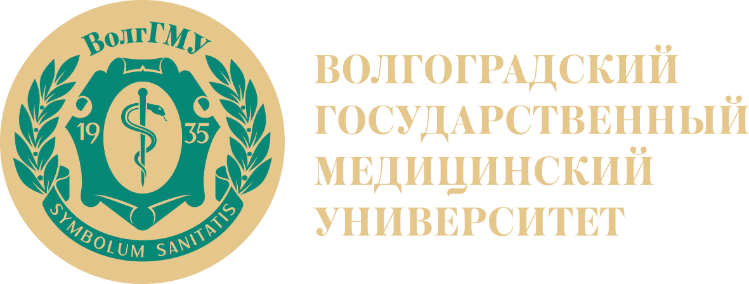 ПЕРЕЧЕНЬ ДОКУМЕНТОВ ДЛЯ ПРОХОЖДЕНИЯ ПЕРИОДИЧЕСКОЙ АККРЕДИТАЦИИ
Копия сертификата специалиста (при наличии) или                         свидетельства об аккредитации специалиста (при наличии)
Копии документов о высшем образовании и о квалификации                         (с приложениями)
Копии документов о квалификации, подтверждающих сведения об освоении программ повышения квалификации за отчетный период
Копия трудовой книжки или сведения о трудовой деятельности, подтверждающие наличие стажа медицинской деятельности
Страховой номер индивидуального лицевого счета застрахованного (СНИЛС)
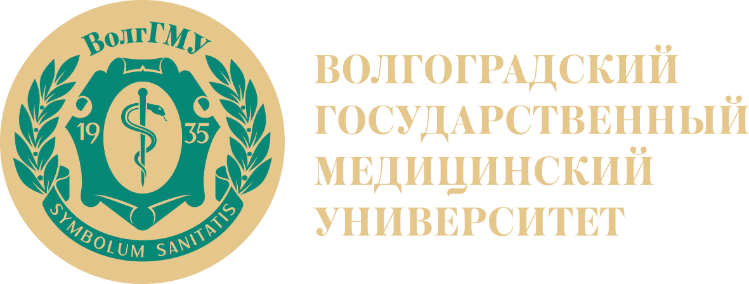 Благодарю за внимание!
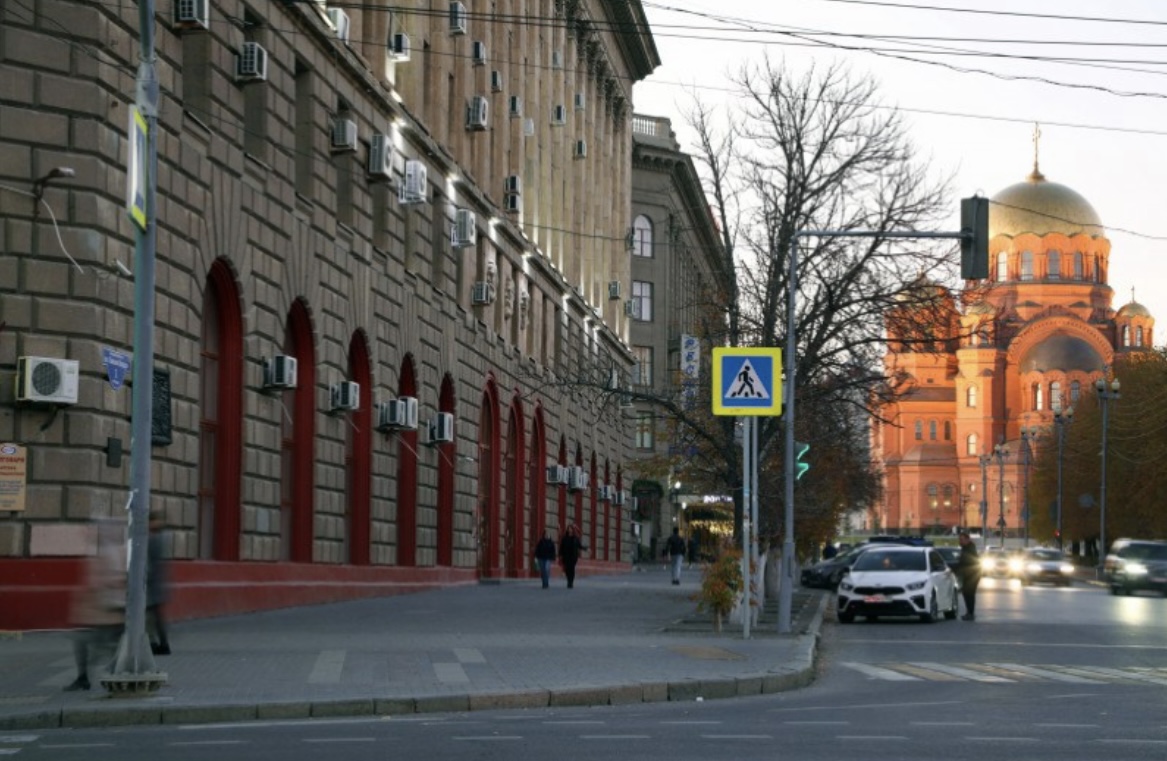